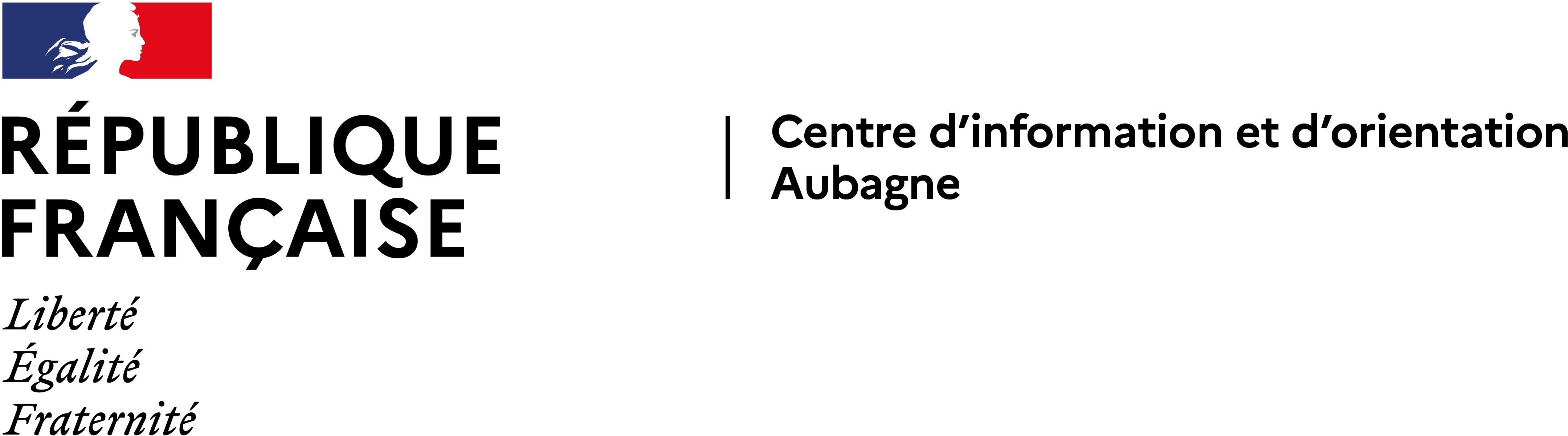 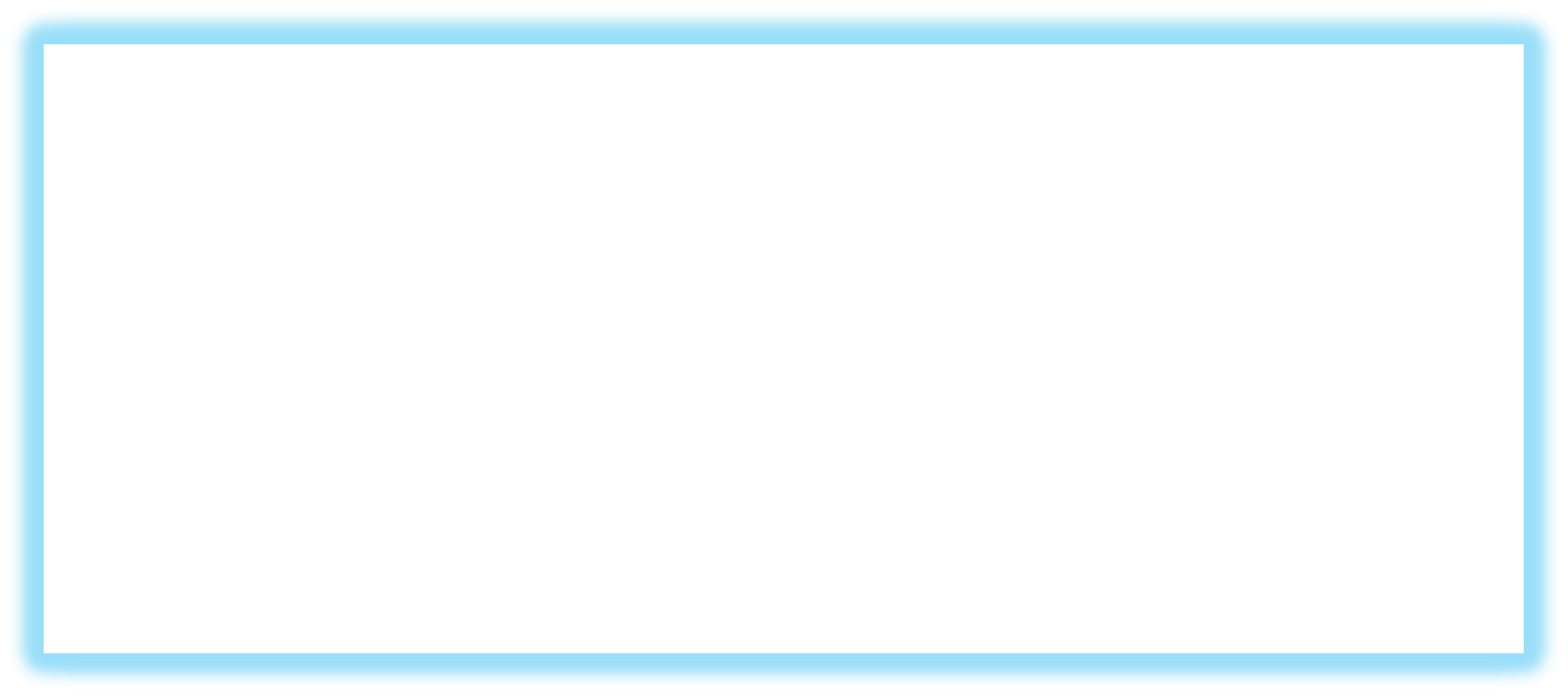 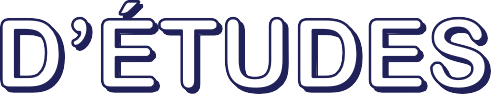 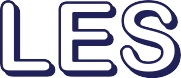 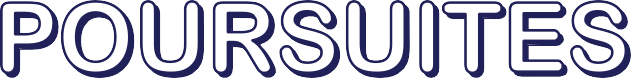 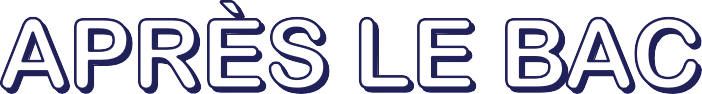 Mme TRICOCI
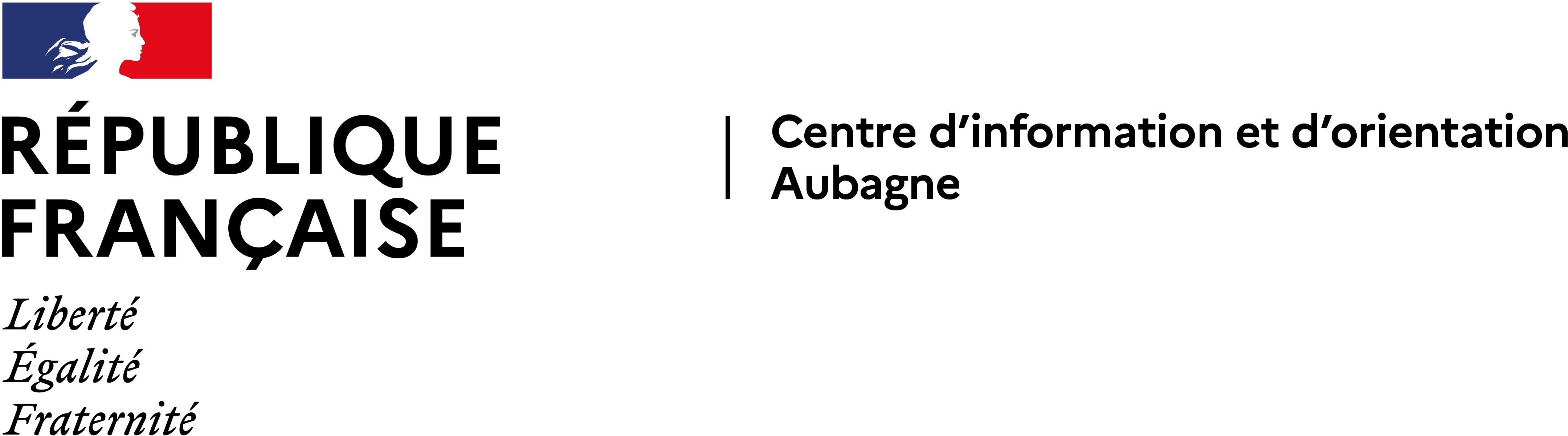 PSYCHOLOGUE DE L’EDUCATION NATIONALE - EDO
spécialité "éducation, développement et conseil en orientation scolaire et professionnelle"
Au lycée                                                            Au CIO 
04 42 70 37 58
32 bis rue du jeu de ballon
13400 Aubagne

             Lundi-Vendredi
Prise de RV auprès de la vie scolaire
Sur rendez-vous
                                                                                                                             Le CIO est ouvert du lundi au vendredi
                                                                                                                                    et pendant les vacances scolaires
Bureau GRETA
À l’entrée du lycée
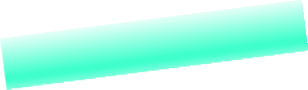 ÉCOUTE - CONSEIL
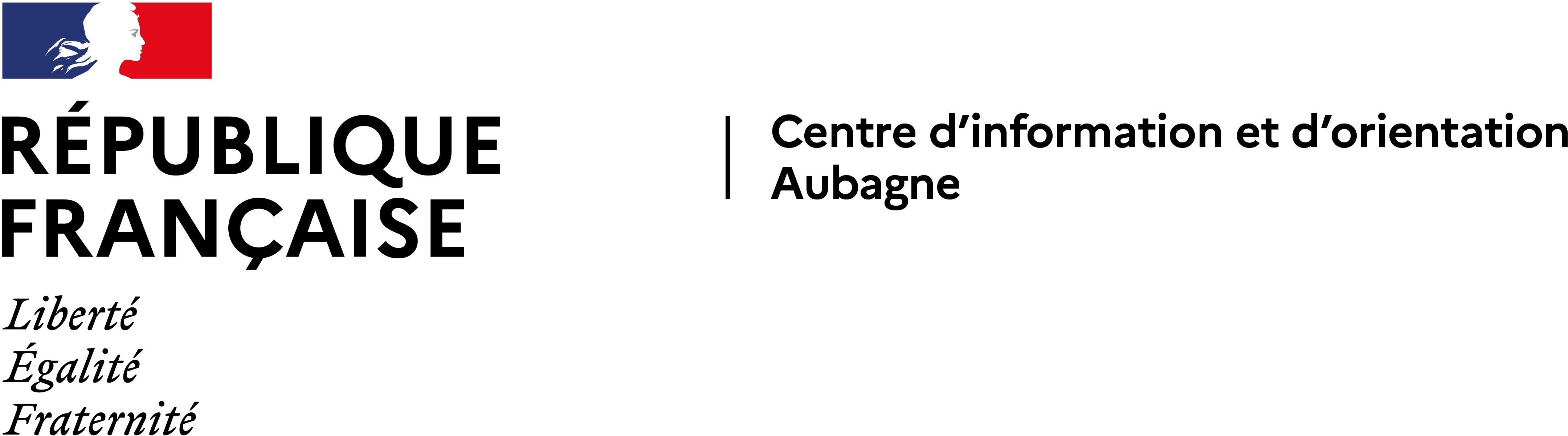 RESSOURCES
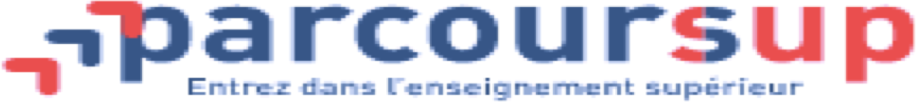 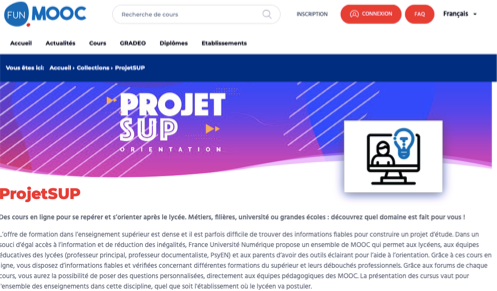 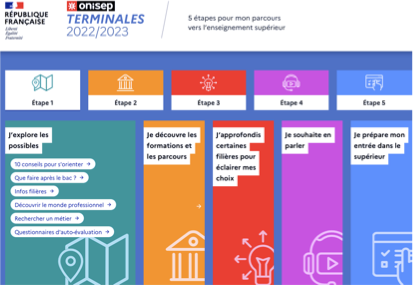 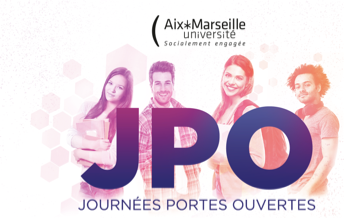 L’offre de formation  d’AMU
FUN MOOC cours ligne pour  l’orientation
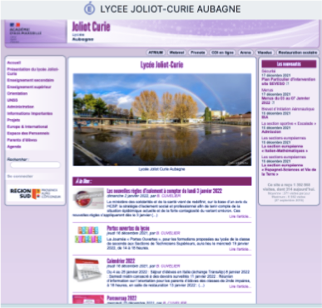 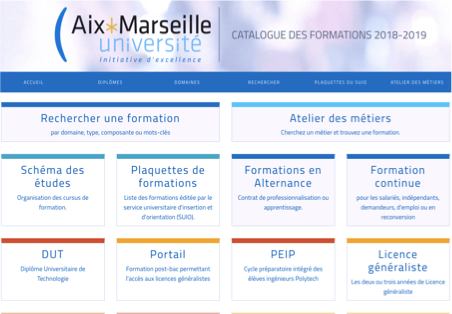 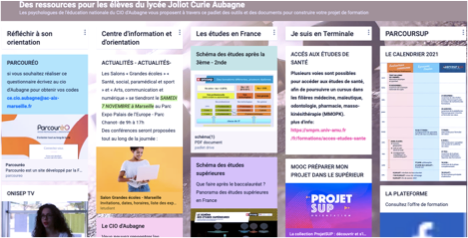 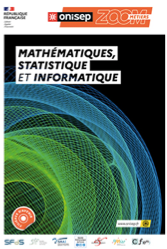 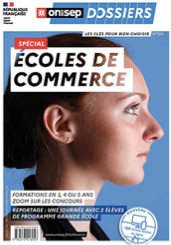 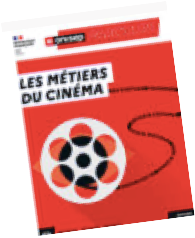 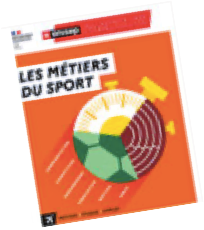 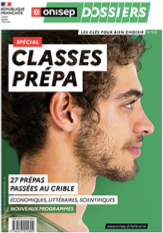 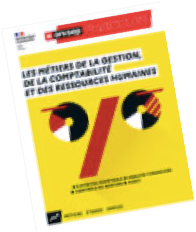 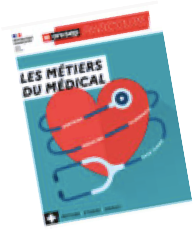 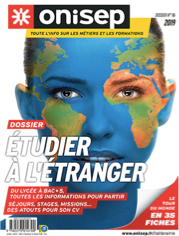 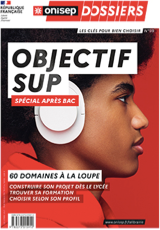 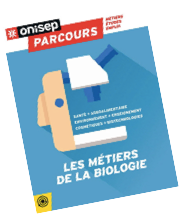 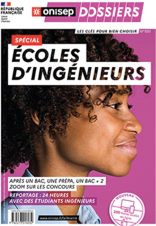 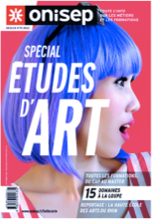 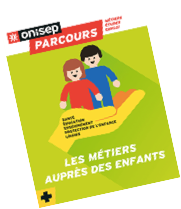 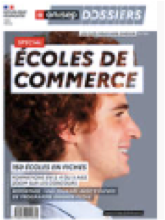 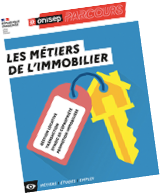 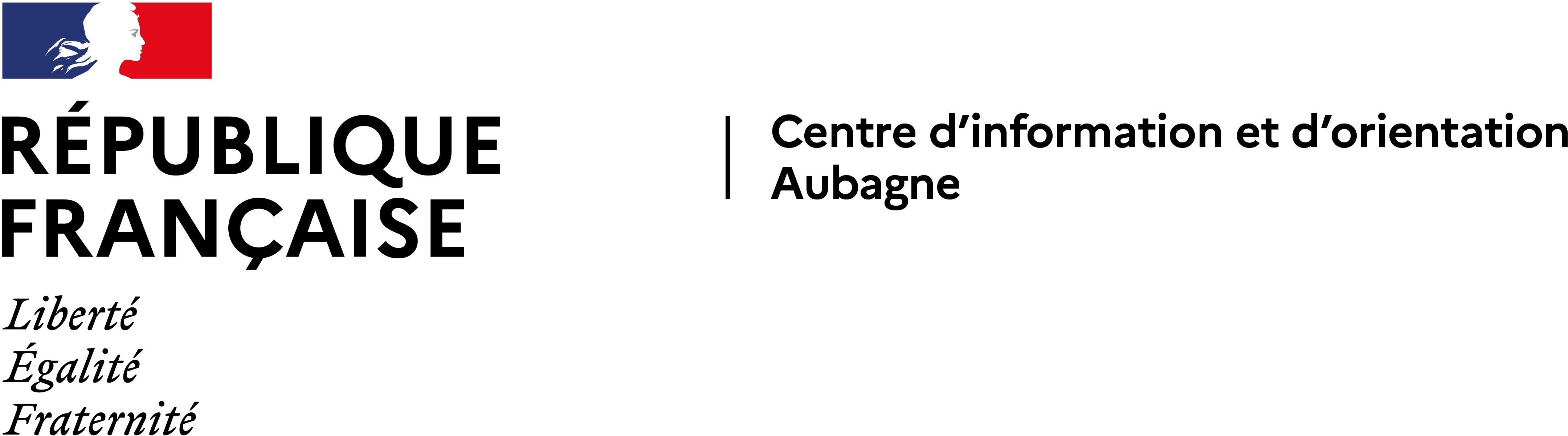 LES ÉTUDES APRÈS LE BAC
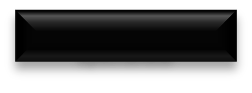 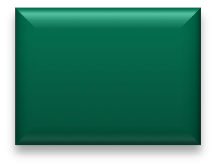 Médecin  spécialiste
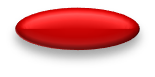 Admission avec sélection
S
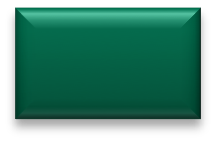 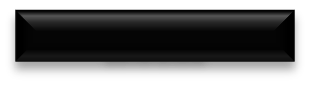 Médecin  Généraliste
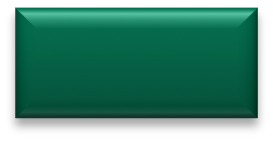 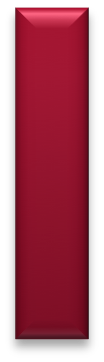 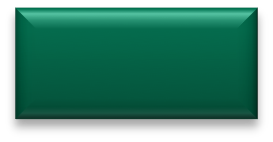 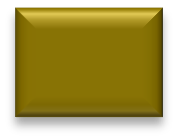 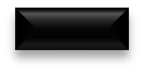 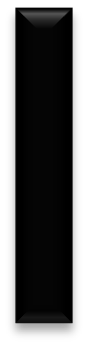 DEC
D 3
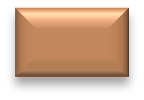 D
o
c  t
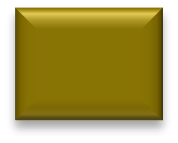 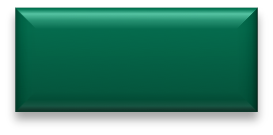 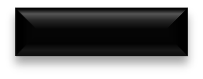 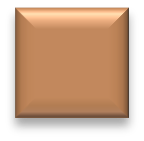 Expertise  comptable
DE
o	D 2
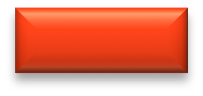 Vétérinaire
r  a  t
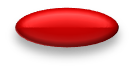 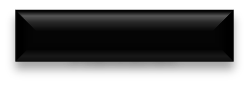 Dentiste  Pharmacien
S
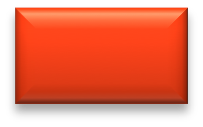 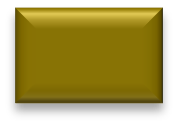 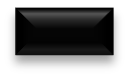 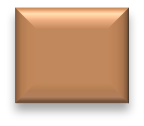 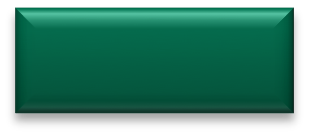 HMONP
D 1
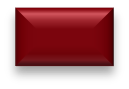 S
DSCG
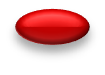 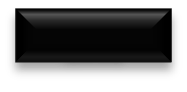 Sage-  femme
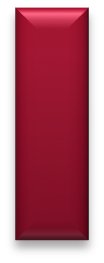 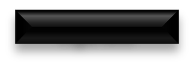 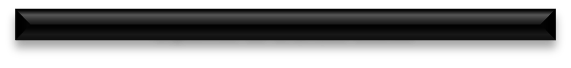 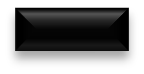 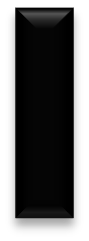 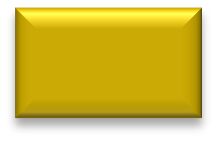 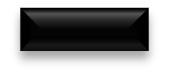 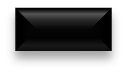 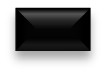 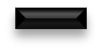 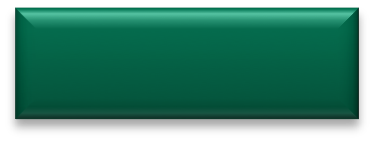 Ingénieur
Diplômes de Grandes Ecoles
DEA
Diplômes d’écoles
DNSEP
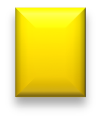 M
a  s  t
e  r
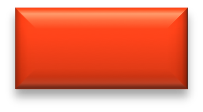 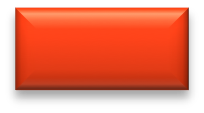 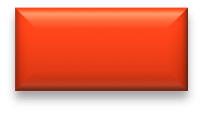 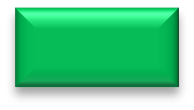 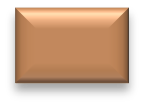 M 2
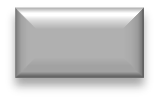 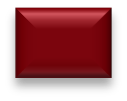 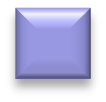 Grandes Écoles - ENS
Commerce - Gestion
- ENS
Ingénieurs -  Vétérinaire - ENS
Diplômes d’écoles : tourisme, communication…
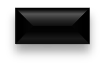 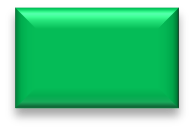 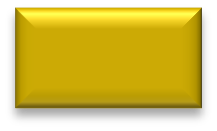 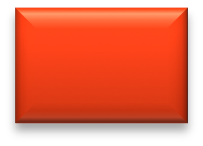 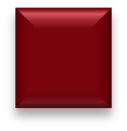 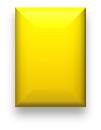 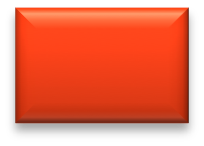 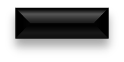 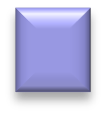 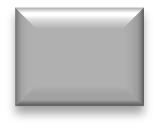 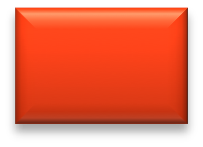 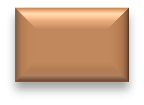 DSAA	DSAA
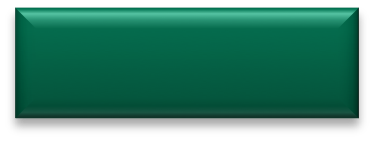 DE
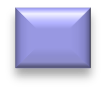 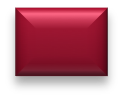 M 1
S
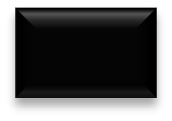 Grandes écoles post-bac
Ingénieurs, commerce, arts, IEP
S
DCG
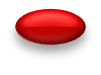 Licence  pro.
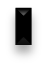 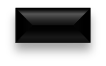 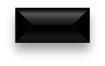 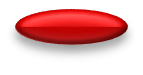 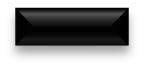 Architecture
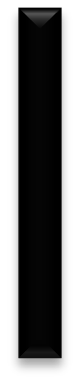 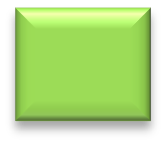 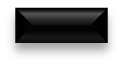 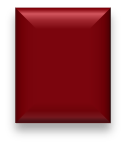 DNAT         DNMADE
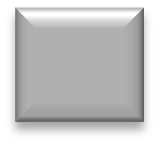 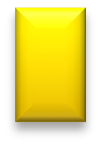 DE
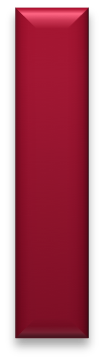 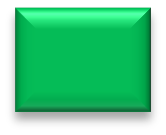 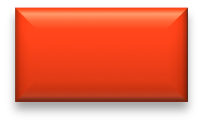 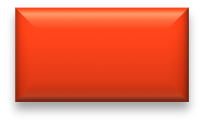 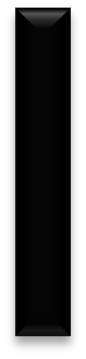 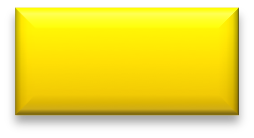 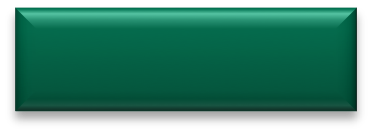 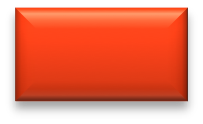 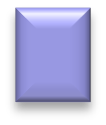 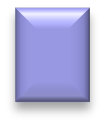 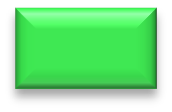 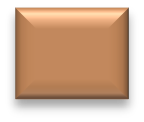 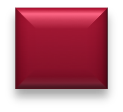 BUT
L 3
1 an
Social et paramédical
L
i  c  e  n
c  e
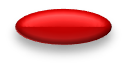 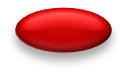 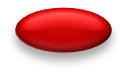 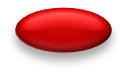 S
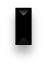 S
S
S
Arts Appliqués
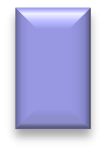 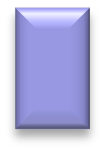 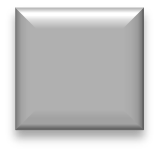 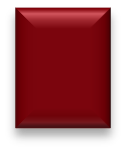 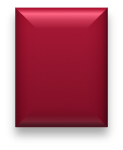 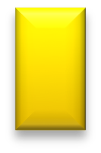 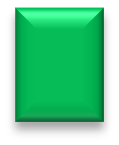 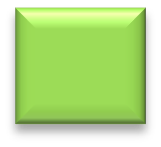 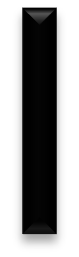 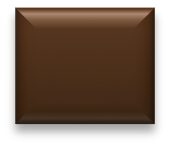 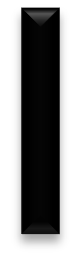 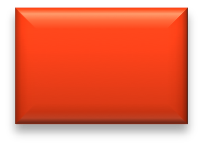 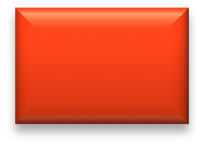 Comptabilité  Gestion
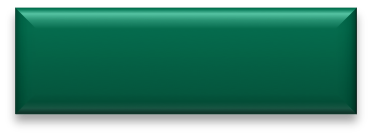 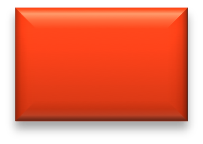 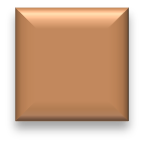 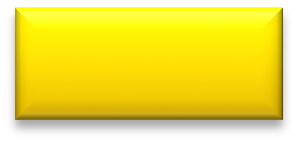 B  U  T
Beaux-Arts
BTS/
A
L 2
Éco
BUT
Lettres
Sciences
C  P
G  E
B  T  S
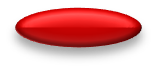 S
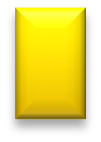 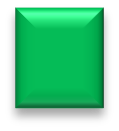 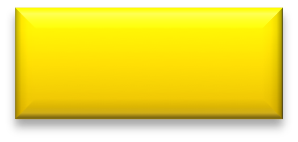 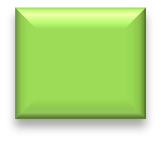 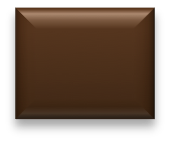 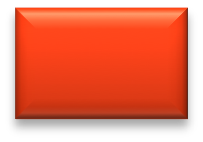 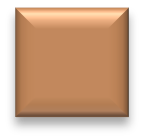 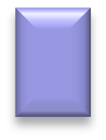 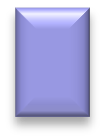 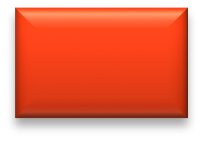 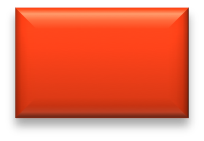 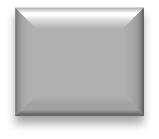 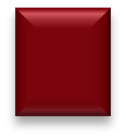 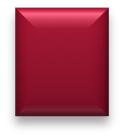 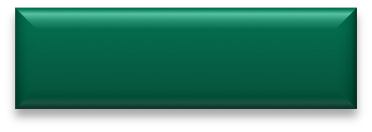 BTS/
A
S
L 1
Éco
S
BUT
Lettres
Sciences
PASS / LAS
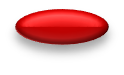 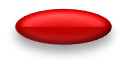 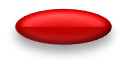 S
IUT
S
LYCÉE
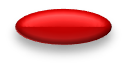 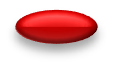 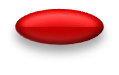 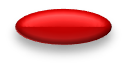 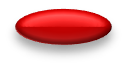 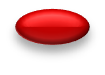 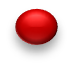 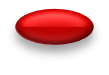 S
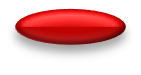 S
ÉCOLES
S
S
S
S
S
S
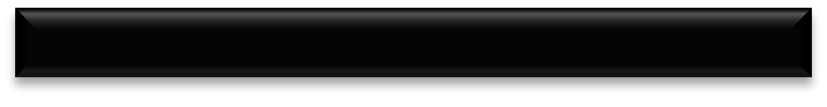 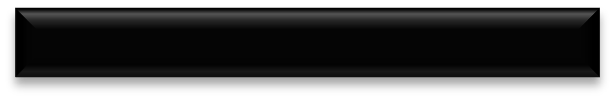 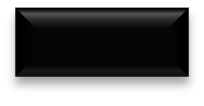 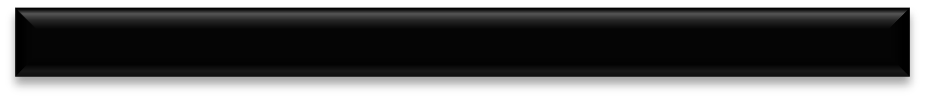 UNIVERSITÉ
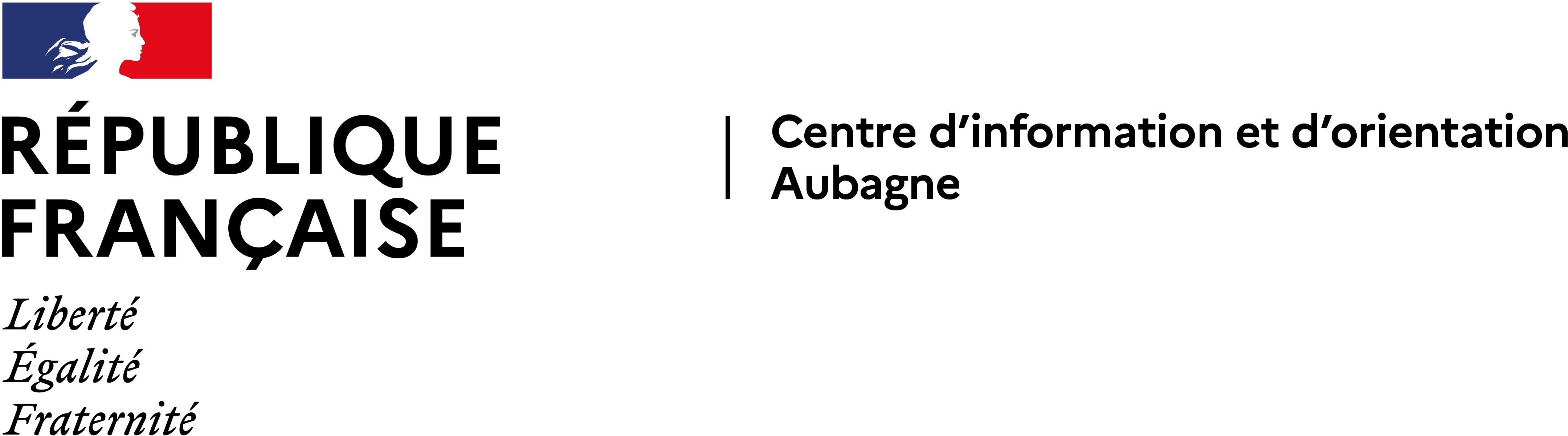 LICENCE - MASTER - DOCTORAT
ECTS - crédits européen
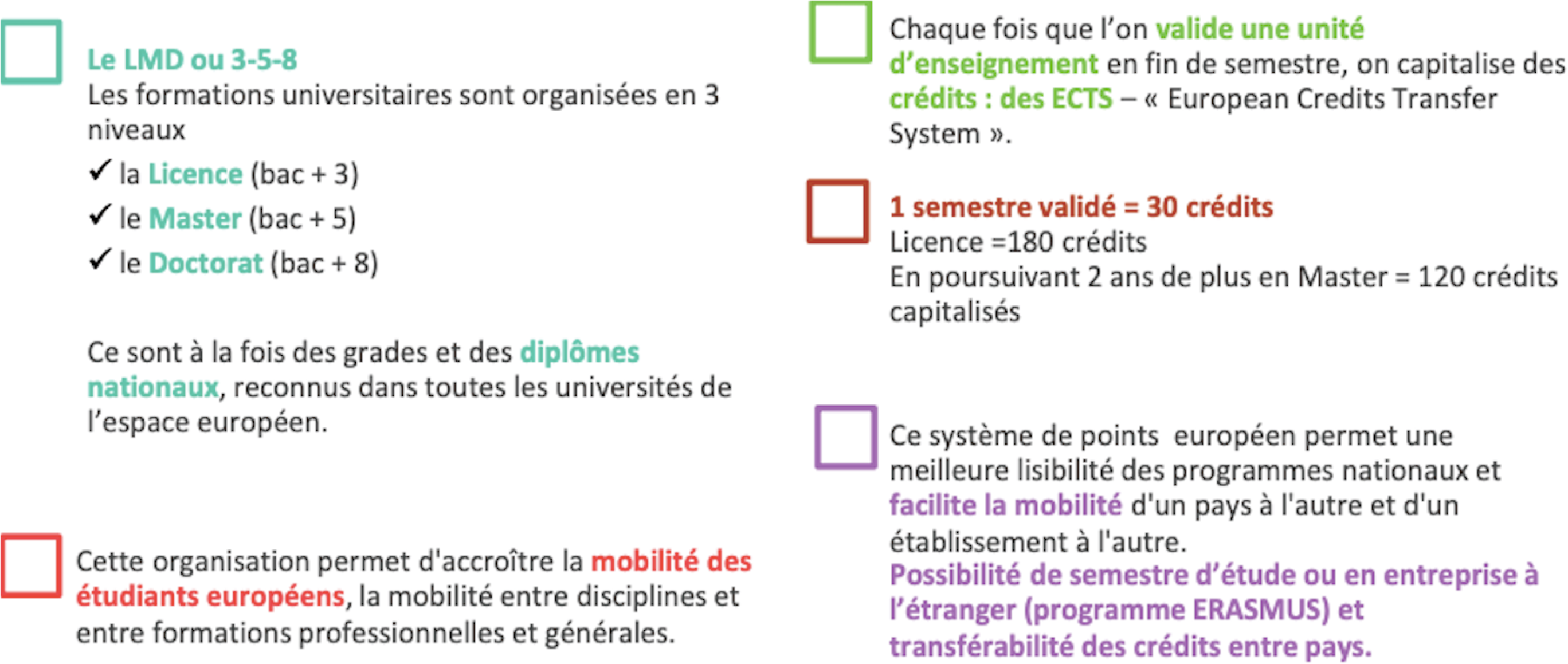 UNIVERSITÉ : LICENCE – MASTER – DOCTORAT
L’offre de formation d’AMU
choisir :
un domaine disciplinaire : Droit, psycho., STAPS, chimie, économie …
OU un portail pluridisciplinaire en : sciences, lettres…
(cela permet une orientation progressive - L’étudiant suit différents enseignements pendant un  semestre donnant accès à plusieurs mentions de licences)
RÉORIENTATIONS et PASSERELLES POSSIBLES À DIFFÉRENTES ÉTAPES
Qualités personnelles attendues : autonomie, curiosité et organisation
Doctorat
D3
8
Aix - Marseille université - AMU
D2
D
7
D1
6
Master
12 portails → plusieurs mentions de licences
+
Licences hors portail
M 2
5
M
4
M 1
S
Licence
L 3
3
L 2
2
L
1
L 1
UNIVERSITÉ
Domaine Droit, Économie, Gestion  Administration économique et sociale  Administration publique
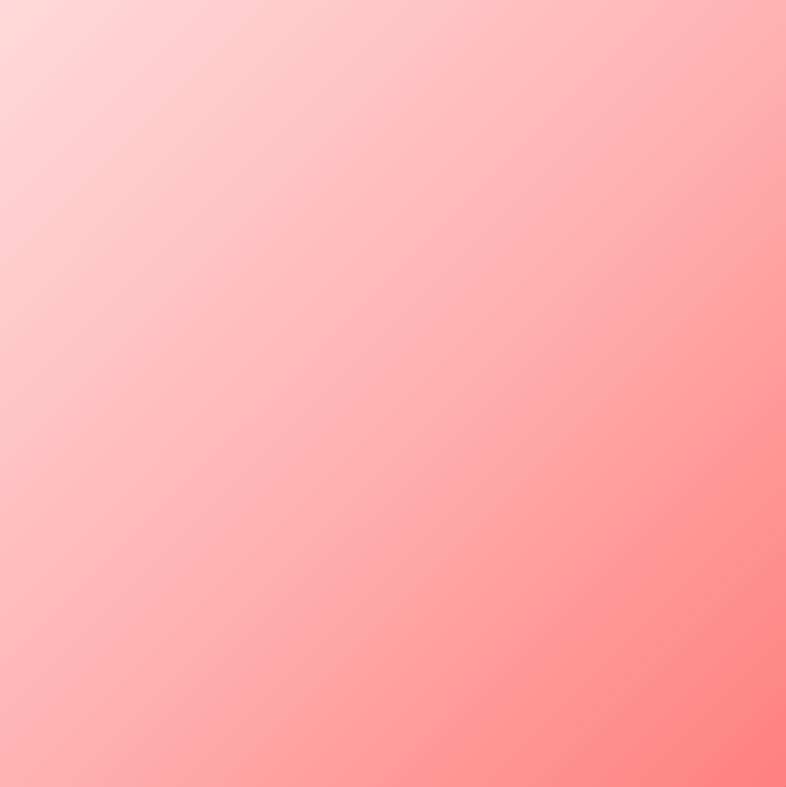 Domaine Sciences et Technologies
Chimie  Informatique  Mathématiques
Mathématiques et informatique appliquées  aux sciences humaines et sociales  Mathématiques, physique, chimie,  informatique
Mécanique
Physique  STAPS
Sciences de la vie
Sciences de la vie et de la Terre  Sciences et humanités  Sciences et technologies  Sciences pour l'ingénieur  Sciences sanitaires et sociales
Droit
Maths. et informatique appliquées aux sciences humaines et sociales  Économie et gestion
Gestion
Domaine Arts, Lettres, Langues
Arts du spectacle  Arts plastiques
LEA (langues étrangères appliquées)
Langues, littératures et civilisations étrangères et régionales  Lettres
Musicologie  Sciences du langage
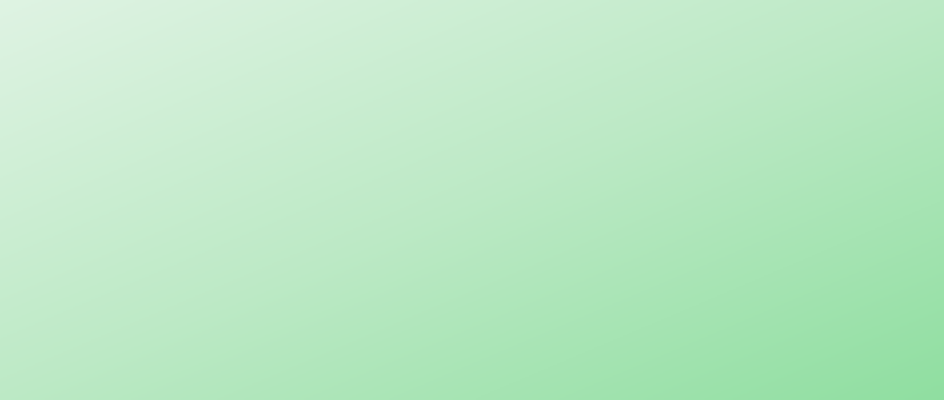 Domaine Sciences humaines et sociales
Géographie et aménagement  Histoire
Histoire de l'art et archéologie
Philosophie
Psychologie
Sciences de l'éducation  Sciences de l'homme,
anthropologie, ethnologie
Sciences du langage  Sciences et humanités  Sociologie
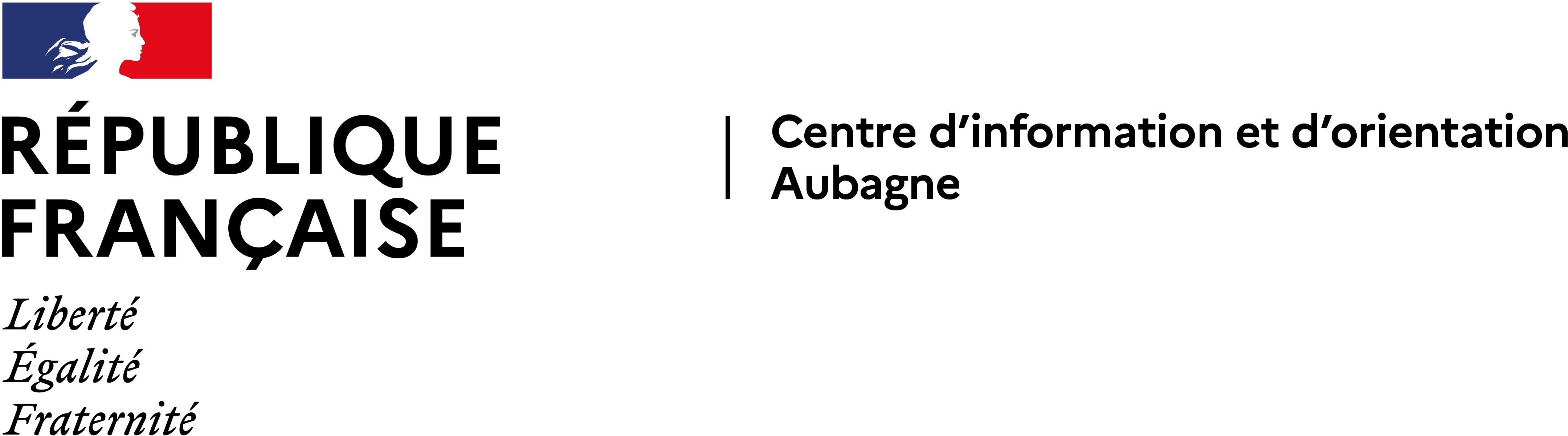 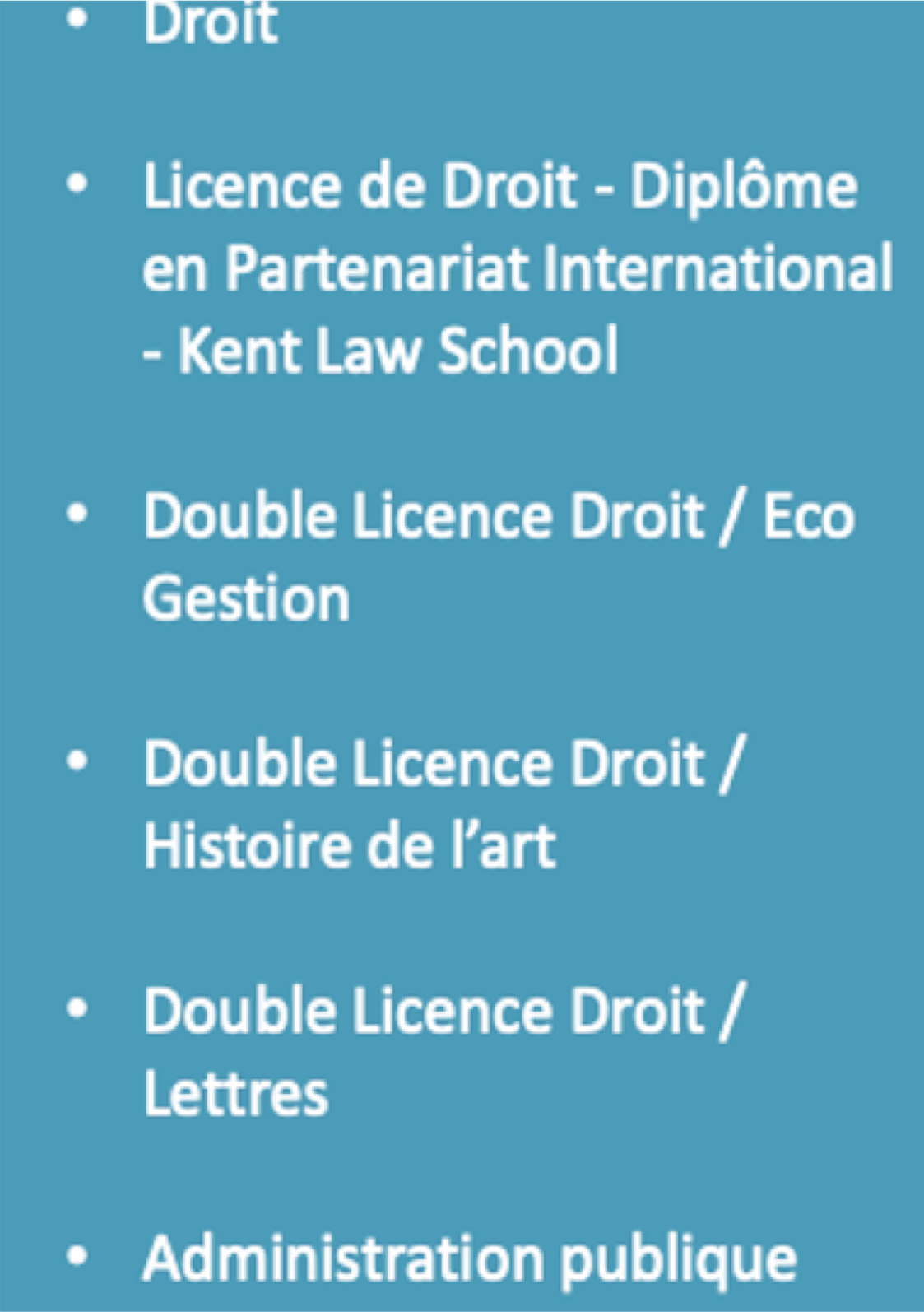 DROIT, ÉCONOMIE, GESTION
Des Licences
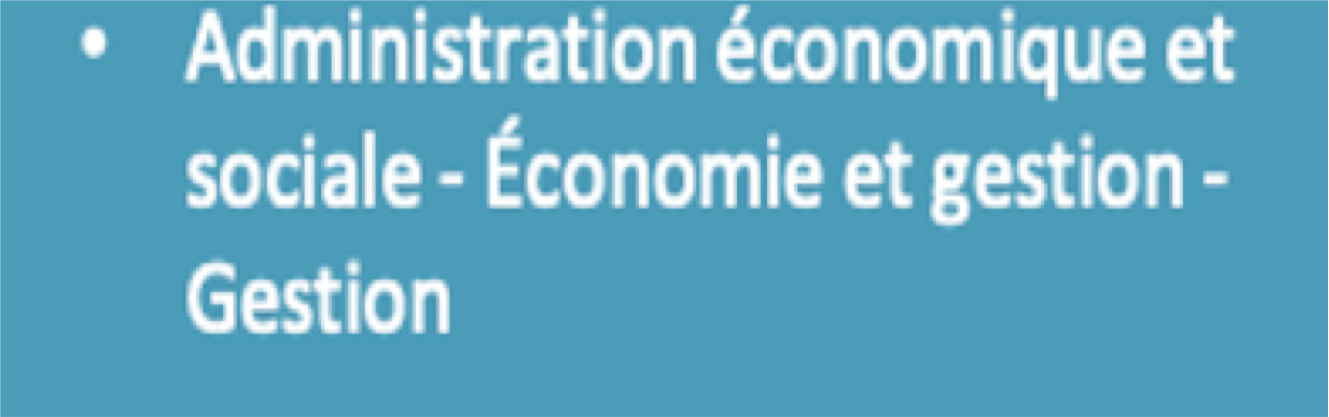 Portail
Un
SCIENCES ET TECHNOLOGIES
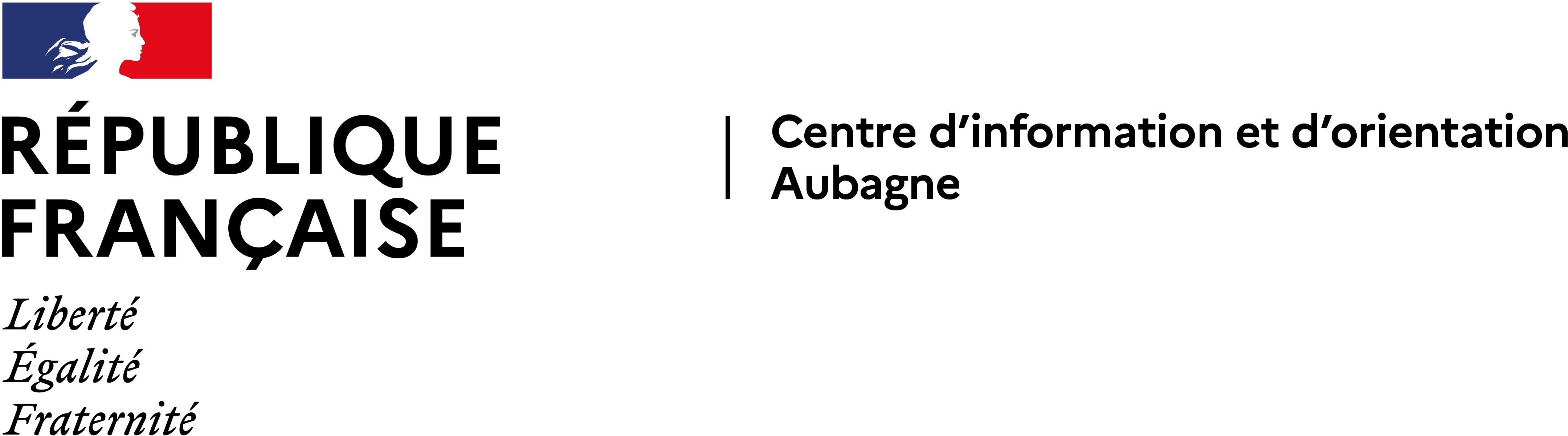 Des Portails
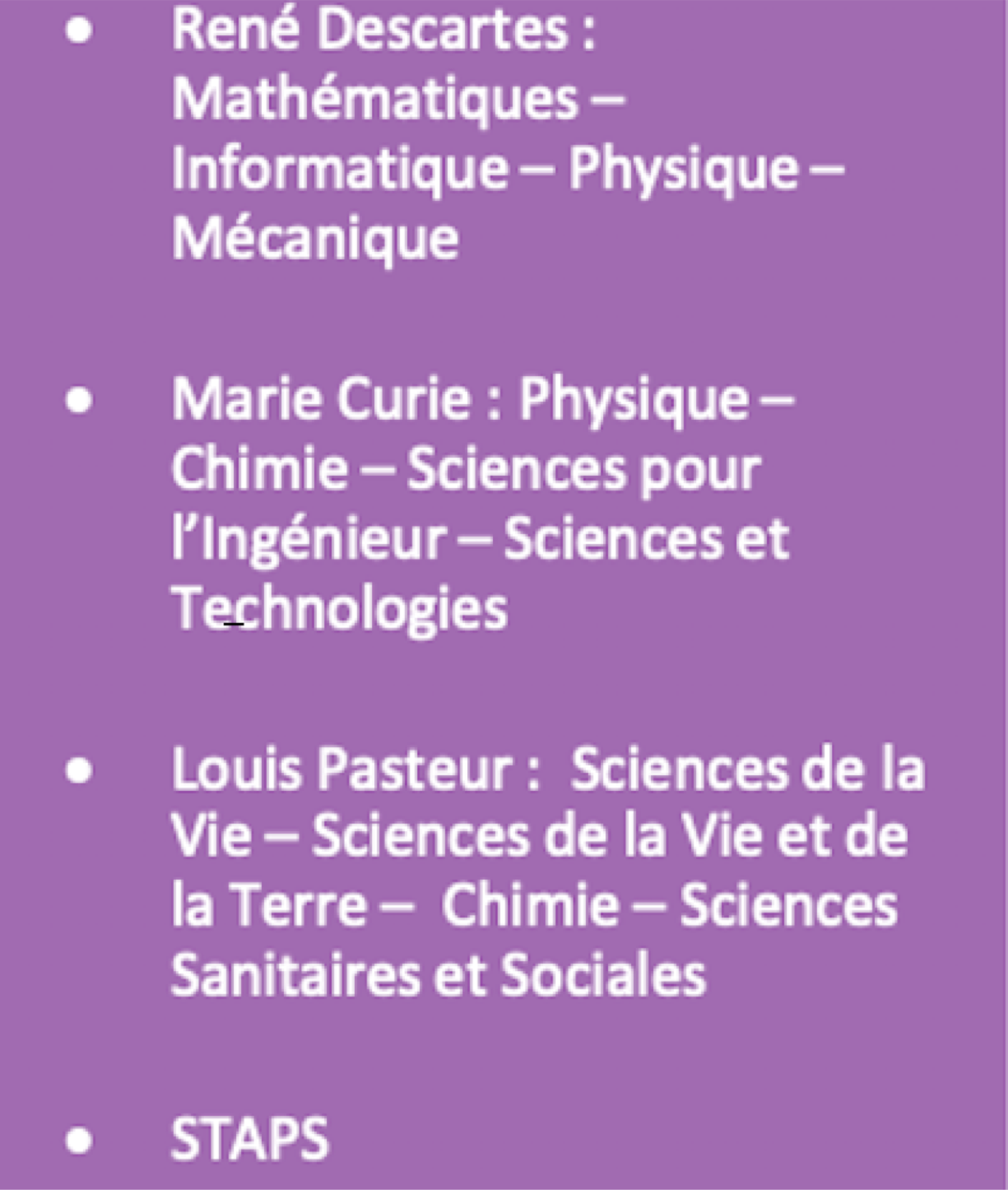 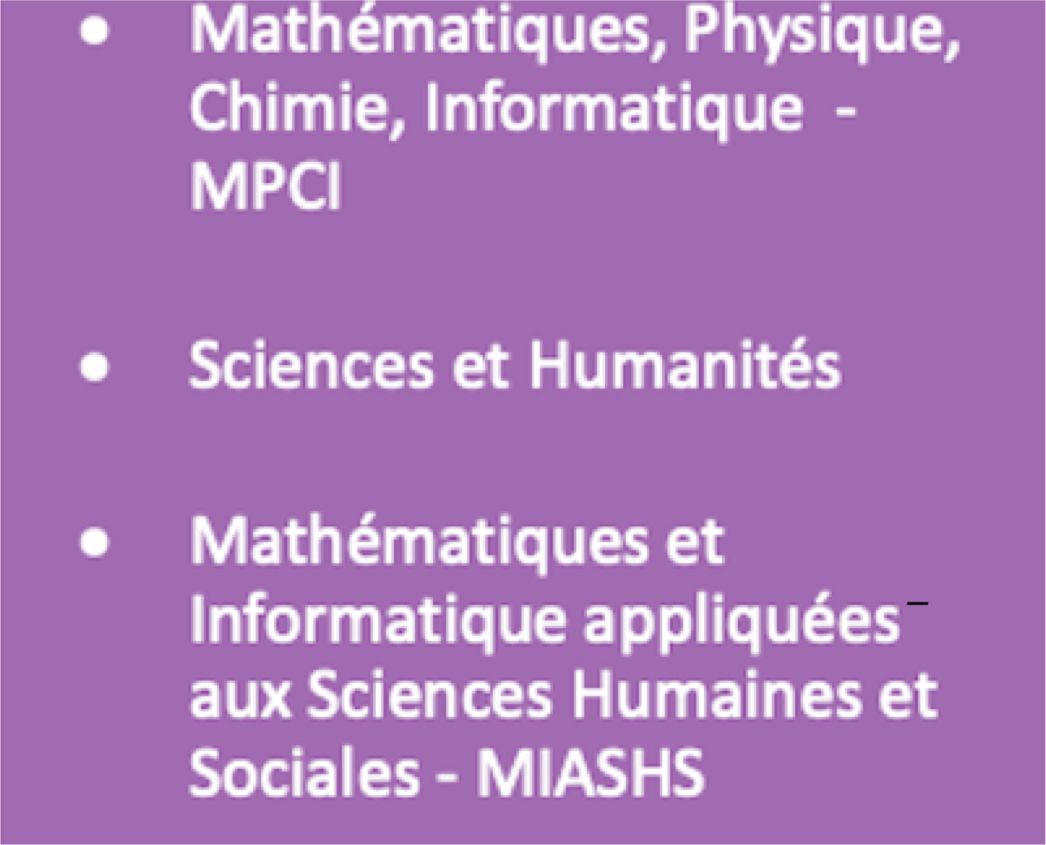 Des Licences
- Cycles universitaires préparatoires aux  grandes écoles - CUPGE : mention SVT et MPCI
(A retrouver sur Parcoursup dans Licences sélectives)
Cursus Master ingénierie (CMI) SVT et STAPS
PEIP - Polytech (école d’ingénieurs)
Luminy
ARTS LETTRES LANGUES  ET SCIENCE HUMAINES
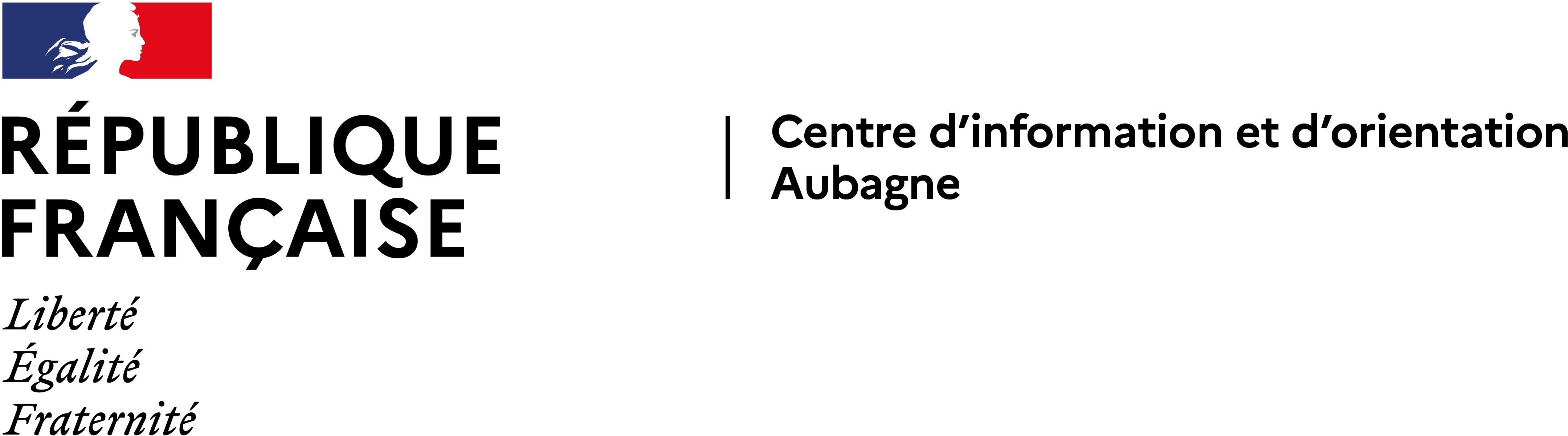 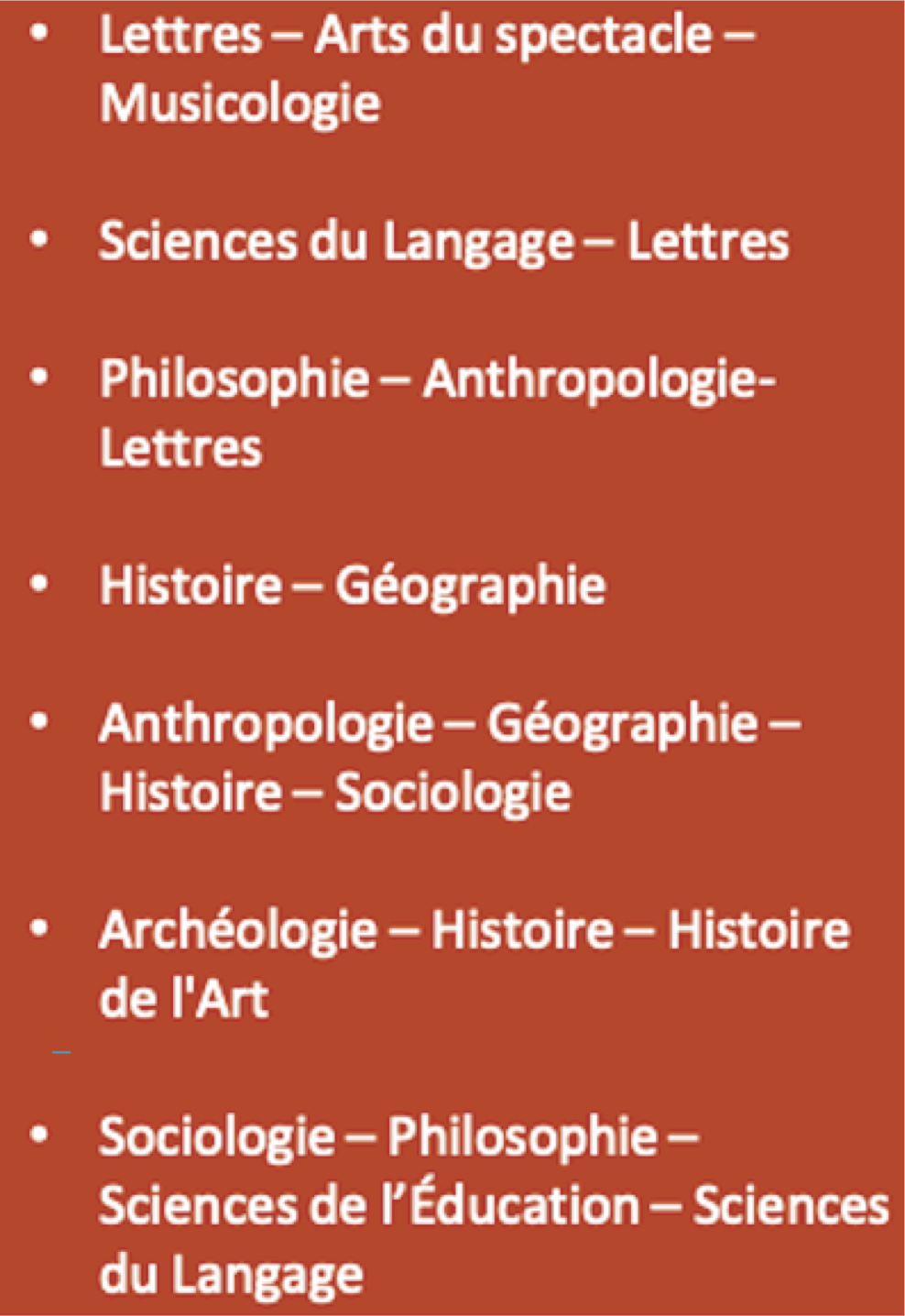 Des Portails
Des Licences
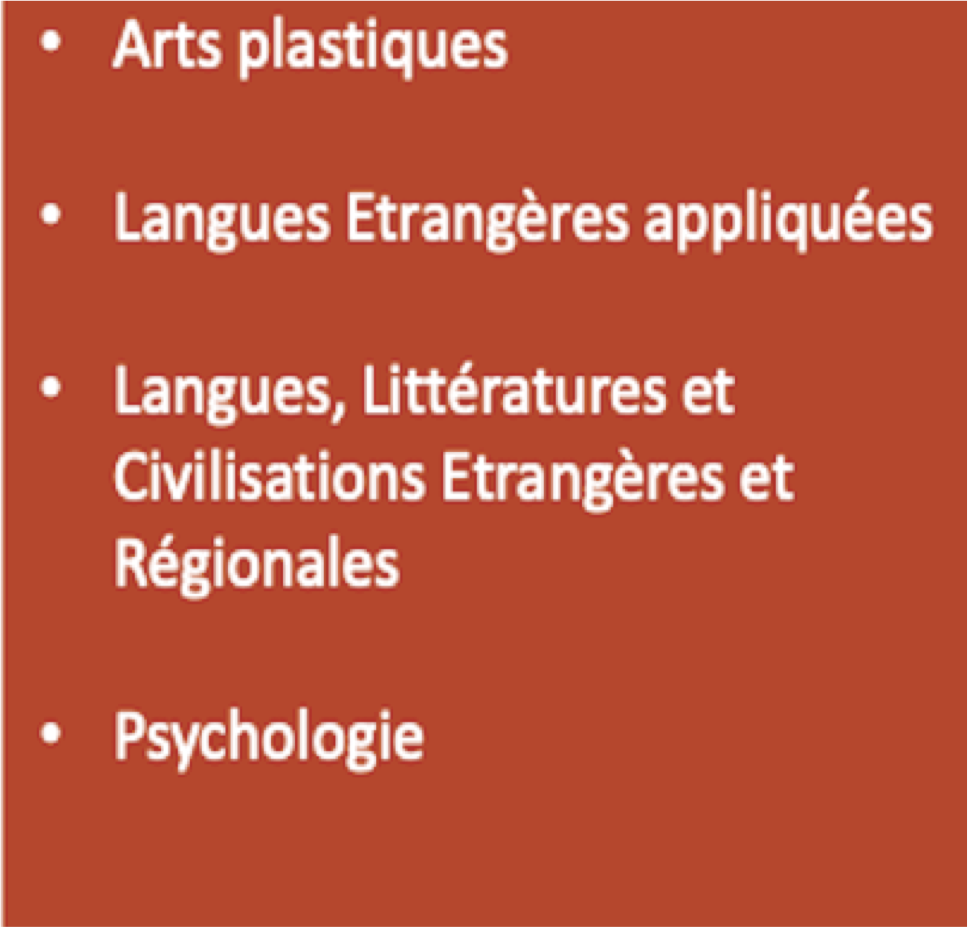 SANTÉ
Maïeutique Médecine Odontologie Pharmacie kinésithérapie (MMOPK)
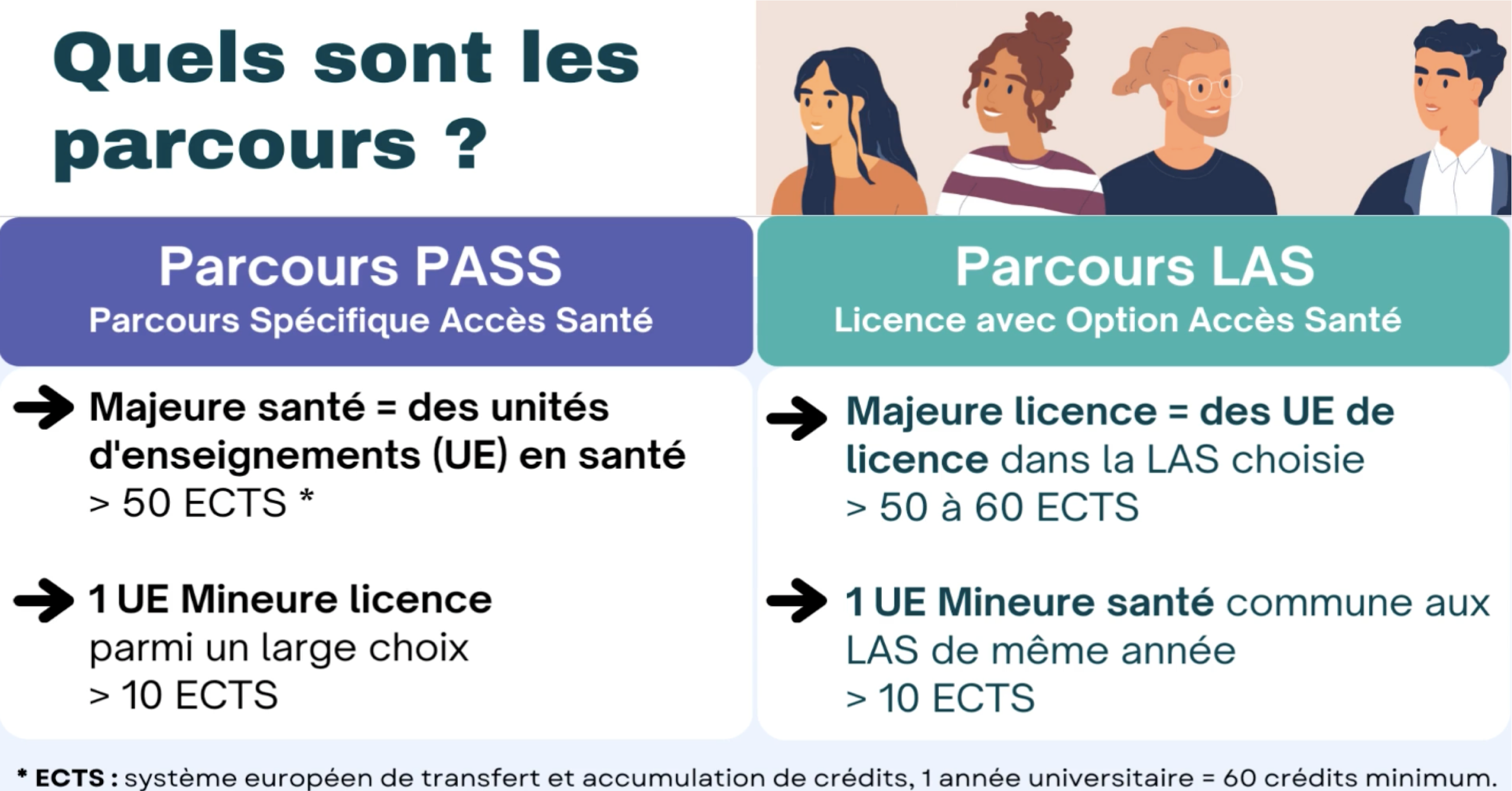 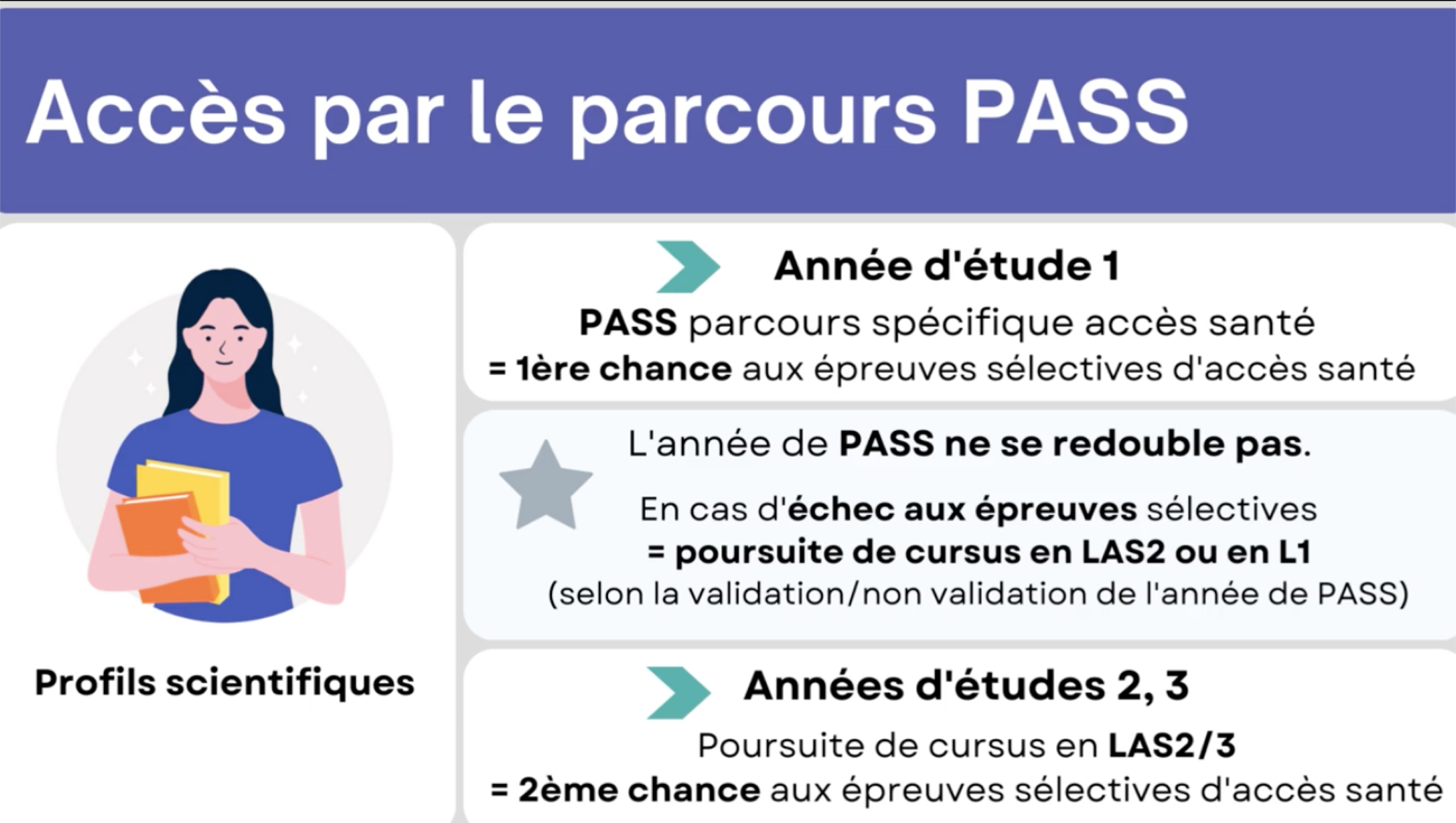 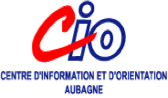 ☛ Santé AMU
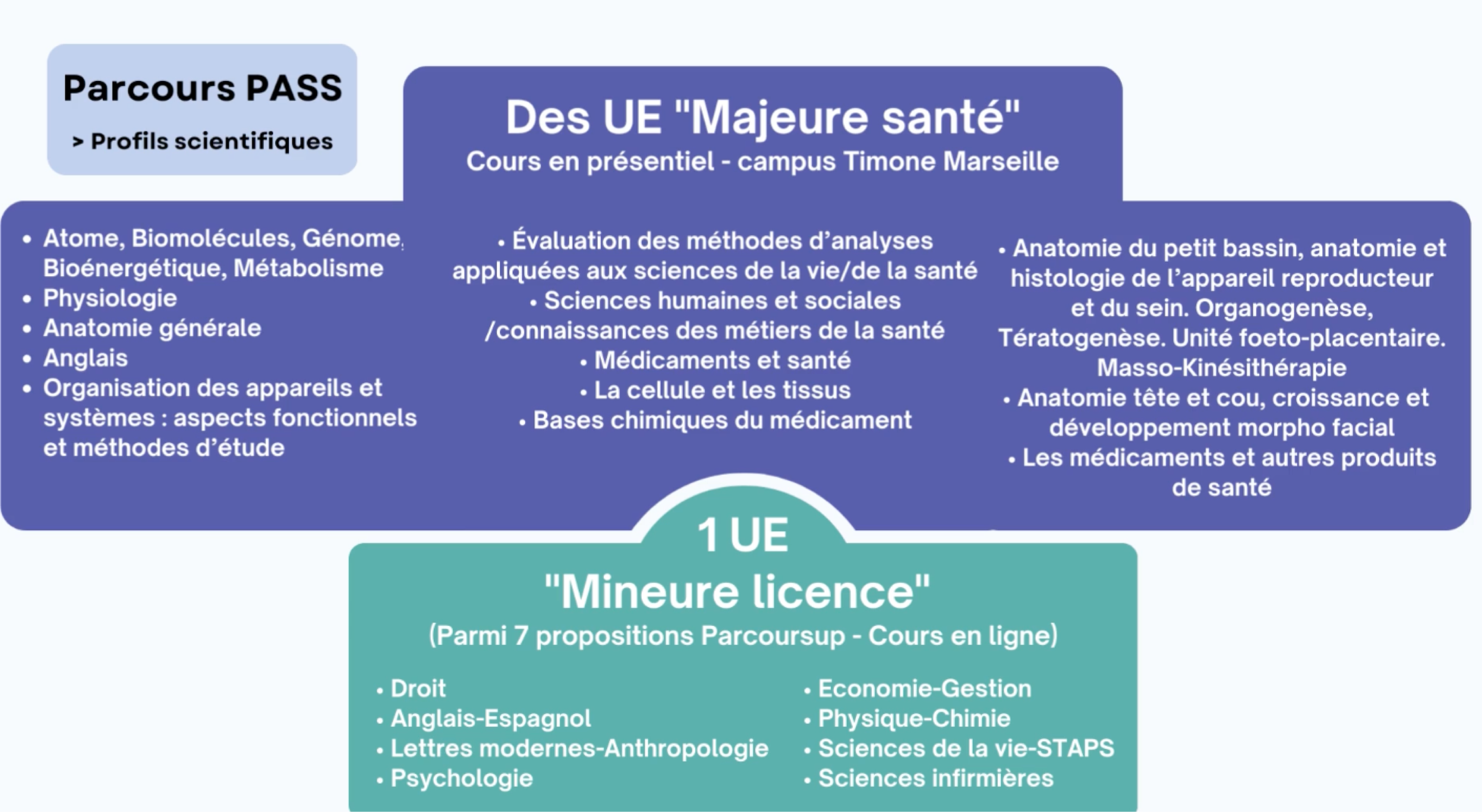 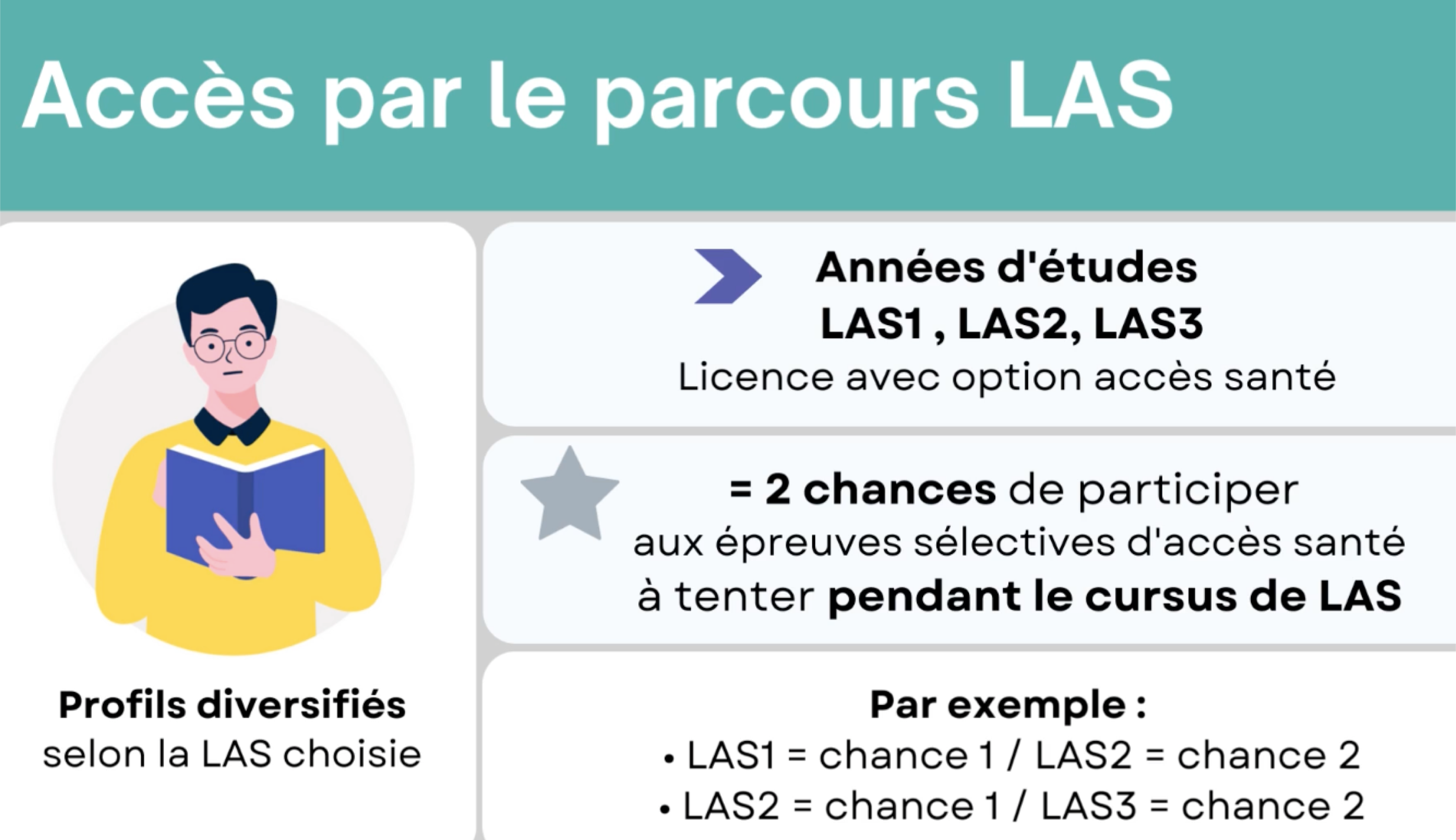 LES ÉTUDES DE SANTÉ
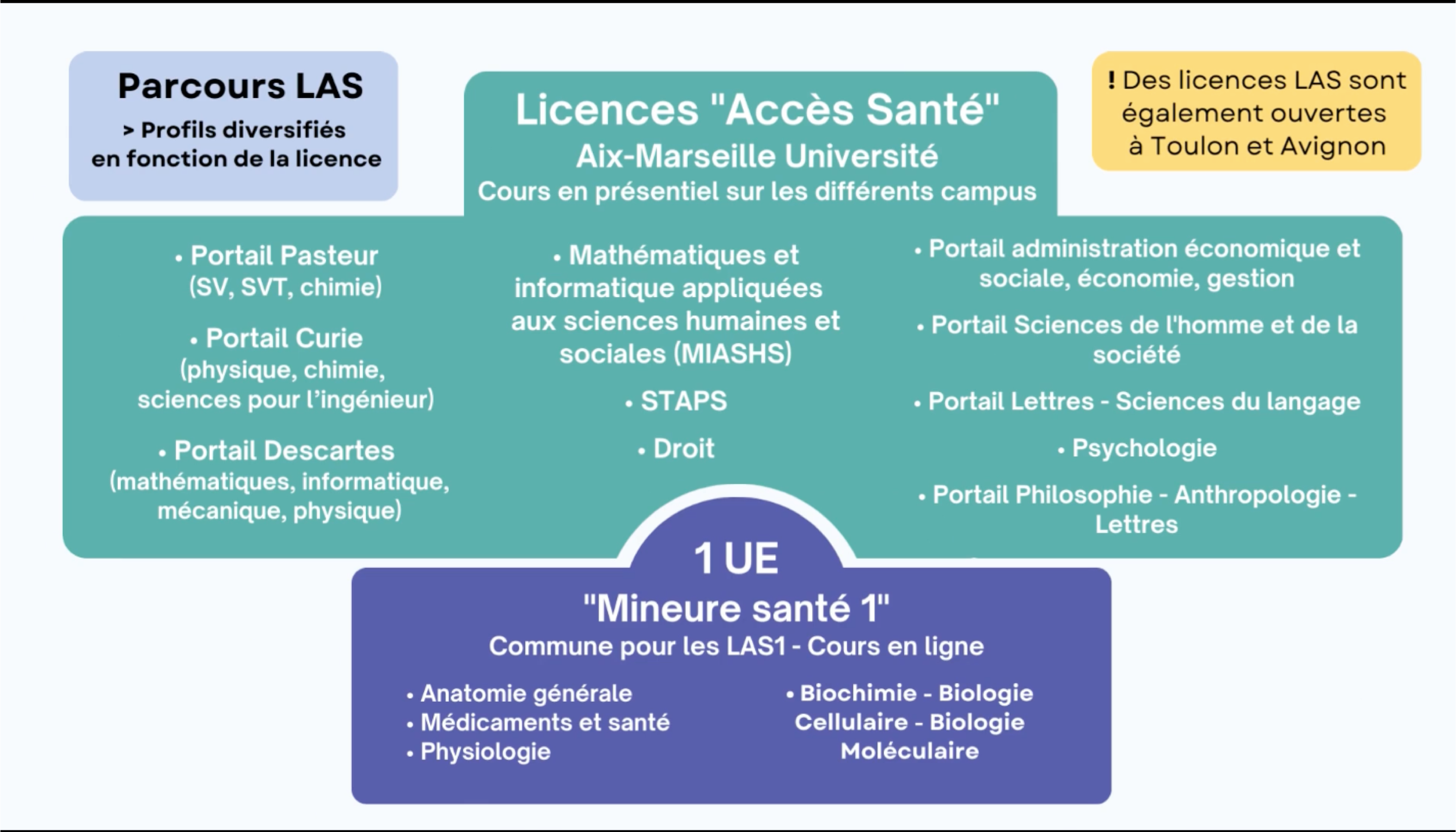 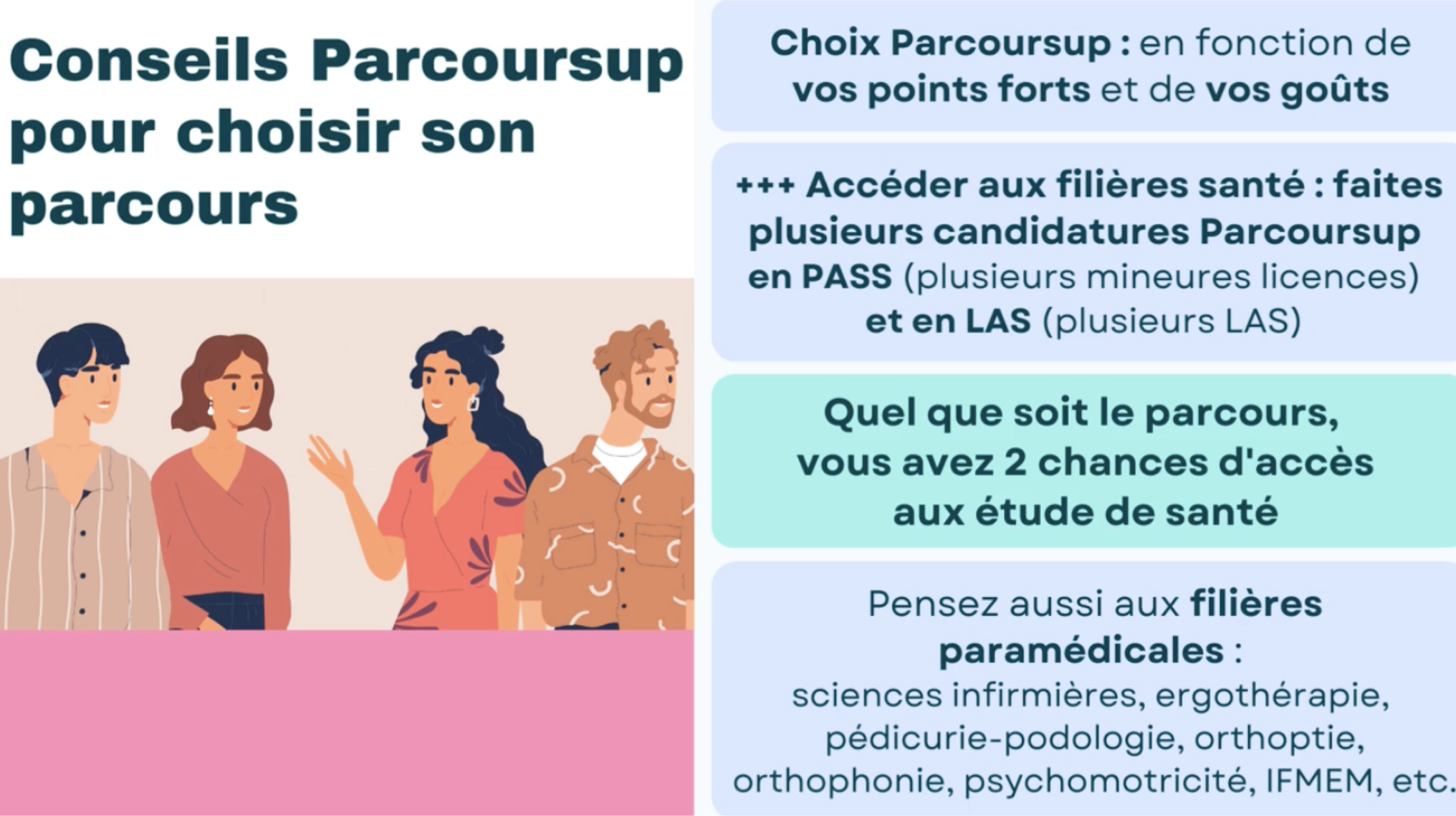 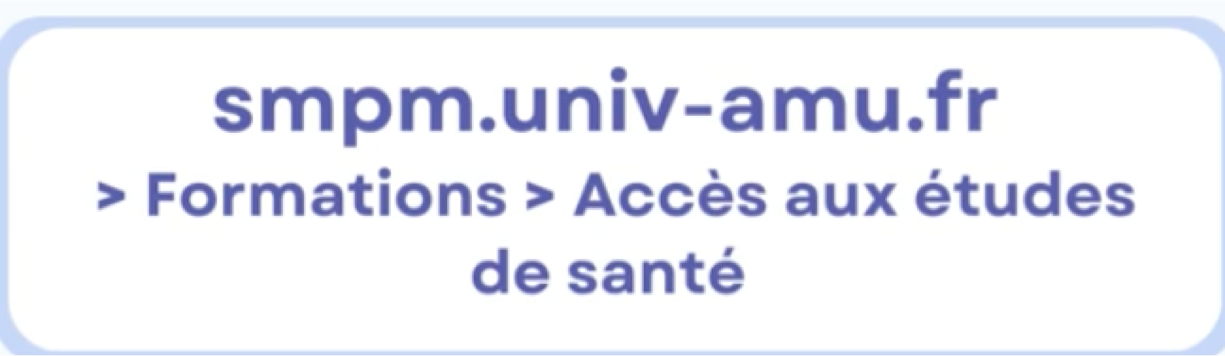 BREVET DE TECHNICIEN SUPÉRIEUR  BTS
2 ans
BACHELOR UNIVERSITAIRE DE  TECHNOLOGIE – BUT
(Remplace le DUT) 3 ans
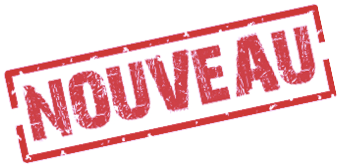 Alternance possible
	En Institut universitaire de  technologique (alternance possible)
	30 à 120 étudiants par  département.
	Etudes polyvalentes
	Poursuites d’études	possibles
	en lycée - alternance possible
	25 à 35 étudiants par classe
 Spécialisation métier
	Poursuites d’études possibles
Licence professionnelle
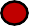 S
S
POURSUITE D’ÉTUDES EN BTS POUR LES BACHELIERS STL quelques exemples
BTS 

Métiers de la chimie
Métiers de l’eau
Métiers de l’esthétique cosmétique et parfumerie
Systèmes photoniques
Contrôle industriel et régulation automatique
Innovation textile
Europlastic et composites
Sciences et technologie des aliments
Industries céramiques
Analyses de biologie médicales
Opticien lunetier
POURSUITE D’ÉTUDES EN BUT POUR LES BACHELIERS STL quelques exemples
BUT

Chimie
Génie chimique
Génie thermique et énergie
Mesures physiques
Sciences et génie des matériaux
POURSUITE D’ÉTUDES EN BTS POUR LES BACHELIERS STI2Dquelques exemples
BTS 

Electrotechnique
Conception et industrialisation en microtechnique
Aéronautique
Conception des produits industriels
Conception et réalisation des carrosseries
Conception et réalisation des systèmes automatiques
Conception et réalisation en Chaudronnerie industrielle
Traitement des matériaux
Moteur à combustion interne…………..
POURSUITE D’ÉTUDES EN BUT POUR LES BACHELIERS STI2Dquelques exemples
BUT 

Génie mécanique et productique
Sciences et génie des matériaux
Génie industriel et maintenance
Hygiène sécurité environnement
Qualité, logistique industrielle et organisation
CPGE
CLASSES PRÉPARATOIRES AUX GRANDES ÉCOLES
Durée : deux ans après le bac
Lieu : lycée public ou privé

Admission : sur dossier scolaire, appréciation  des enseignants et… motivation
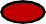 Rythme de travail soutenu : 35h par semaine
+ 3 ou 4 h de travail personnel par jour
S
LYCÉE
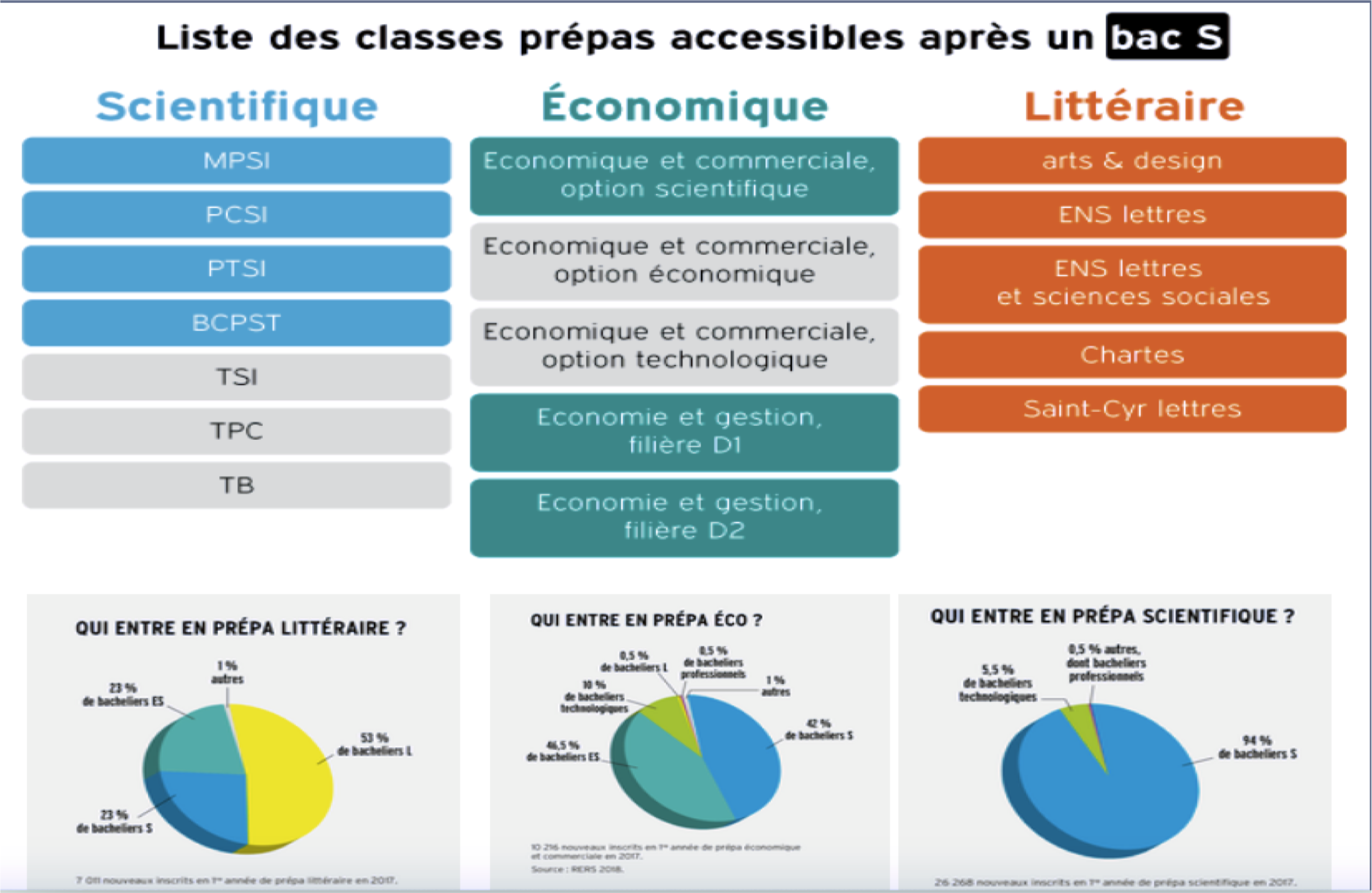 2 ans
VOIE GÉNÉRALE  ECG
STMG
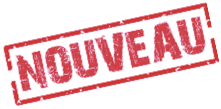 MP2I
CPGE SCIENTIFIQUES
2 ans
BCPST : biologie, chimie, physique et sciences de la terre  MPSI : mathématiques, physique et sciences de l’ingénieur  PCSI : physique, chimie et sciences de l’ingénieur
PTSI : physique, technologie et sciences de l’ingénieur

MPII : mathématiques, physique, ingénierie et informatique

Enseignement approfondi en : mathématiques,  physique-chimie, sciences de l’ingénieur et  informatique
Grande diversité d’accès aux grandes écoles
scientifiques.
CPGE ÉCONOMIQUES ET COMMERCIALES
VOIE GÉNÉRALE - ECG

Tronc commun de lettres, philosophie et langues,
+ deux enseignements obligatoires au choix entre :
économie, sociologie et histoire du monde contemporain - ESH
histoire, géographie et géopolitique du monde contemporain – HGG
mathématiques appliquées  mathématiques approfondies

Objectifs : grandes écoles de management.
Il est conseillé
	d’avoir poursuivi un enseignement de mathématiques en terminale (spécialité ou option  mathématiques complémentaires).
d’avoir suivi au moins une spécialité de sciences humaines et sociales, ou au moins une
spécialité littéraire ou linguistique.
2 ans
ou
ou
CPGE ENS Rennes D1 et ENS Paris-Saclay D2
2 ans
D1 : ENS Rennes Droit, économie, management
D2 : ENS Paris-Saclay
Enseignements : droit, économie et langues vivantes (D1),  ainsi que mathématiques (D2)
double
Une
formation :
Fac + prépa
À qui s’adressent-elles ?
Bacheliers généraux principalement
Objectifs : écoles normales supérieures, instituts d’études  politiques, écoles de commerce et de management, écoles de  statistiques, cursus de droit ou d’économie
CPGE LETTRES
1ère
•
année lettres : "hypokhâgne" ou "Lettres supérieures" est commune
à tous les élèves de la voie lettres.
2ème
•
année : choisir : Prépa lettres Ulm / Prépa lettres Lyon
2 ans
Au programme « d'hypokhâgne »
Français, histoire, philosophie, LV ou anciennes, géographie,  Une langue ancienne est obligatoire

OBJECTIFS :
ENS d'ULM ou de Lyon.
Licence - master (concours du CAPES, de l’agrégation)
École de commerce,
IEP (institut d'études politiques)
École spécialisée (communication, traduction, art...)
CPGE LETTRES ET SCIENCES SOCIALES B/L
Enseignement pluridisciplinaire et équilibré.
mathématiques, sociologie, science économique, science politique, histoire,
littérature philosophie, une langue étrangère

Quels concours après la prépa LSS ?
ENS Paris-Ulm, Lyon, Saclay
Écoles nationales de la statistique (Ensae Paris, Ensai)
Écoles supérieures de commerce
Écoles d'ingénieurs du Geidic, ENSG (École nationale des sciences géographiques)
Celsa, université Paris-Dauphine, Esit et ISMaPP (Institut supérieur du management public et politique)
Licence - université.
2 ans
ECOLES D’INGÉNIEURS
5 ans
ACCESSIBLES DIRECTEMENT APRÈS LE BAC
 sur dossier, épreuves et/ou entretien
 1er cycle (2 ans)  = prépa intégrée - 2e cycle (3 ans) = cycle ingénieur
ACCESSIBLES APRÈS BAC + 1
après prépas, un BUT, un BTS, une licence, PASS
dossier et/ou épreuves, et entretien.
cursus en 4 ou 5 ans.
ACCESSIBLES APRÈS BAC + 2
après une CPGE scientifique
après des études scientifiques : Licence (L2 ou L3) validée, BTS ou BUT
cursus en 3 ans
concours
LES ÉCOLES DE COMMERCE
Accès
après le bac (3 ou 4 ans - « Bachelor »)
après une CPGE (3 ans en école - Bac +5)
après bac + 2 ou 3	(BTS, BUT, …-	admissions parallèles)
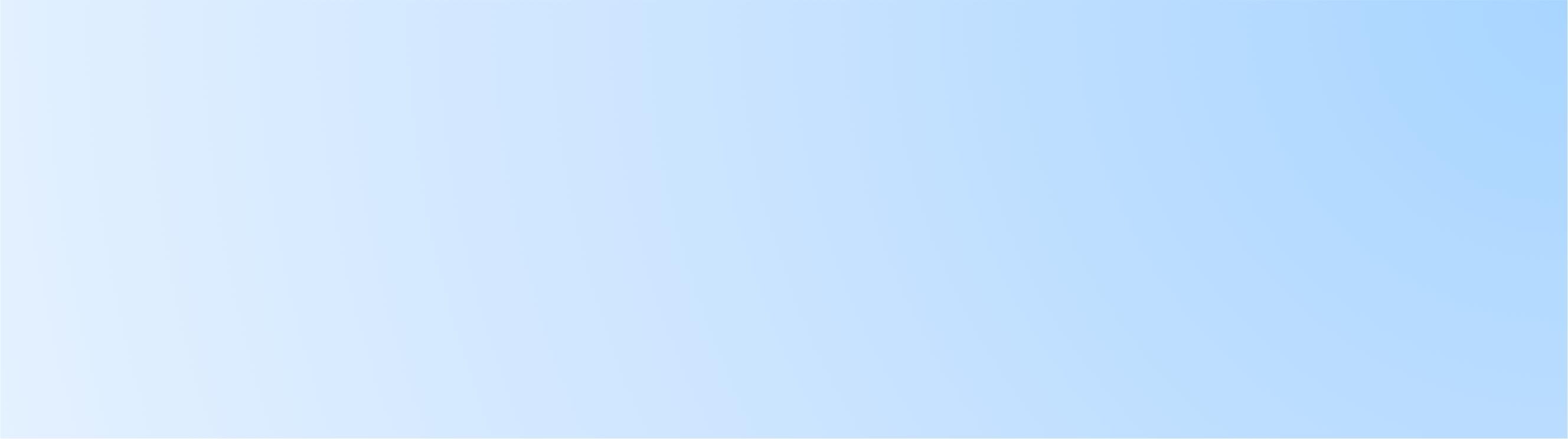 Spécialisation propre à chacune en dernière année :
ﬁnance, marketing, communication, management, audit…
Stages en entreprise -	alternance possible
Séjours à l’étranger
10 000 euros en moyenne par an
Sciences Po - Instituts d'études politiques - IEP
5 ans
Recrutement sur dossier ou sur épreuves via Parcoursup
Spécialisation dans divers domaines : affaires publiques,  économie, relations internationales, communication, droit…
4 INSTITUTS
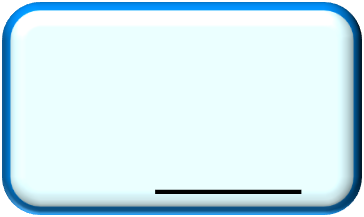 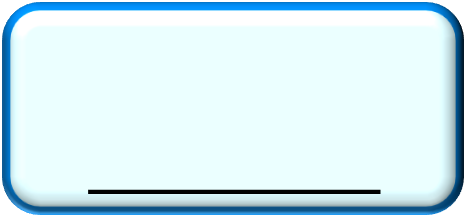 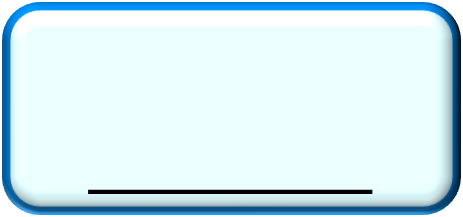 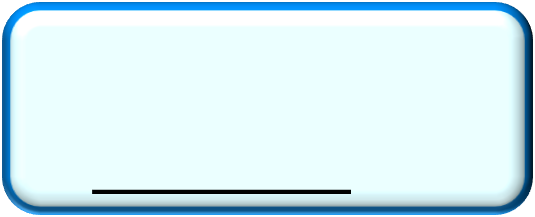 Sciences  Po Paris
Sciences Po  Grenoble
Réseau  Sciences Po
Sciences Po  Bordeaux
CONCOURS COMMUN LE 22 AVRIL 2023 POUR le Réseau Sciences PO (7 instituts : Sciences Po  Aix, Lille, Lyon, Rennes, Saint-Germain, Strasbourg, Toulouse) Pour plus d’infos : réseau sciences po  (1100 places)

Les épreuves écrites + notes du lycée (LV et spécialités)
Questions contemporaines - dissertation - thèmes : Thèmes 2023 : “La peur” et “l’alimentation”.  Langue vivante - Questions de compréhension et essai.
Cursus franco-allemand (Sciences Po Aix – Universität Freiburg) :
concours : épreuves écrites : le 26 avril 23 et épreuves orales : le 27 ou 28 avril 23
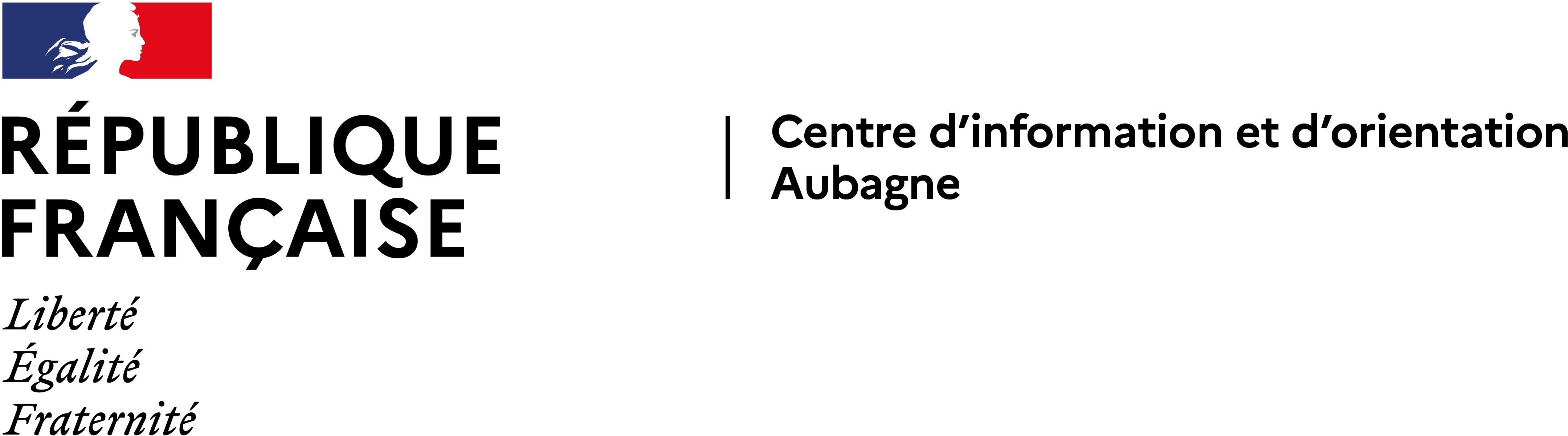 CLASSE PRÉPARATOIRE AUX ÉTUDES SUPÉRIEURES
Elles existent dans différents domaines : (voir Parcoursup)
CINÉMA - AUDIOVISUEL
ARTS
SCIENTIFIQUES
- GÉNÉRALE
- LITTÉRAIRE

DANS NOTRE ACADÉMIE:
Lycées Thiers, St Exupéry, Marseilleveyre, lycée militaire d’Aix, Lycée  Vincent De Paul (Avignon)
Nouveau :CPES
ECOLES SPÉCIALISÉES
Domaine du PARAMÉDICAL :
Institut de formation en soins infirmier (IFSI) - 3 ans : diplôme d'État (DE) d’infirmier
Autres DE psychomotricien, ergothérapeute, orthoptiste…
DEUST préparateur/technicien en pharmacie en alternance (bacs généraux et technologiques st2s)

Domaine du SOCIAL : 3 ans ➨Diplôme d'État ex : d'assistant de service social  d'éducateur spécialisé. …
Domaine de la COMPTABILITÉ : diplôme de comptabilité et de gestion - DCG (bac + 3)
Domaine DU TOURISME, HÔTELLERIE : nombreuses formations en 2 ou 3 ans - bon niveau en  langues étrangères requis.
Domaine du TRANSPORT- LOGISTIQUE : des écoles préparent aux métiers d’agent maritime,  commissionnaire de transport, transitaire, opérateur de terminaux…
Domaine DU SPORT ET DE L’ANIMATION
DOMAINE DES ARTS
DNA (diplôme national d’art - 3 ans )
Poursuite possible par le DNSEP (diplôme national supérieur d’expression plastique - 5ans)  Écoles supérieures d’arts et du design esadmm
DN MADE (diplôme national des métiers d’art et du design) - 3 ans.
Objectif : acquérir des connaissances et des compétences professionnelles dans les diﬀérents champs des  métiers d’art et du design.
Poursuite d’études en Master, DSAA - Diplôme Supérieur d'Arts Appliqués, DNSEP
Insertion professionnelle : dans diﬀérents secteurs des métiers du design graphique (designer graphique,  motion designer, illustrateur, typographe, directeur artistique junior).
Écoles nationales supérieures d’architecture 5ans + 1 an pour l’habilitation
DEEA : Premier cycle conduisant au diplôme d’études en architecture - grade de Licence.  DEA diplôme d’État d’architecte - grade de Master.
HMONP : l’Habilitation à l’exercice de la Maîtrise d’Œuvre en son Nom Propre (1an)  ENSAM propose également un double cursus Architecte-Ingénieur